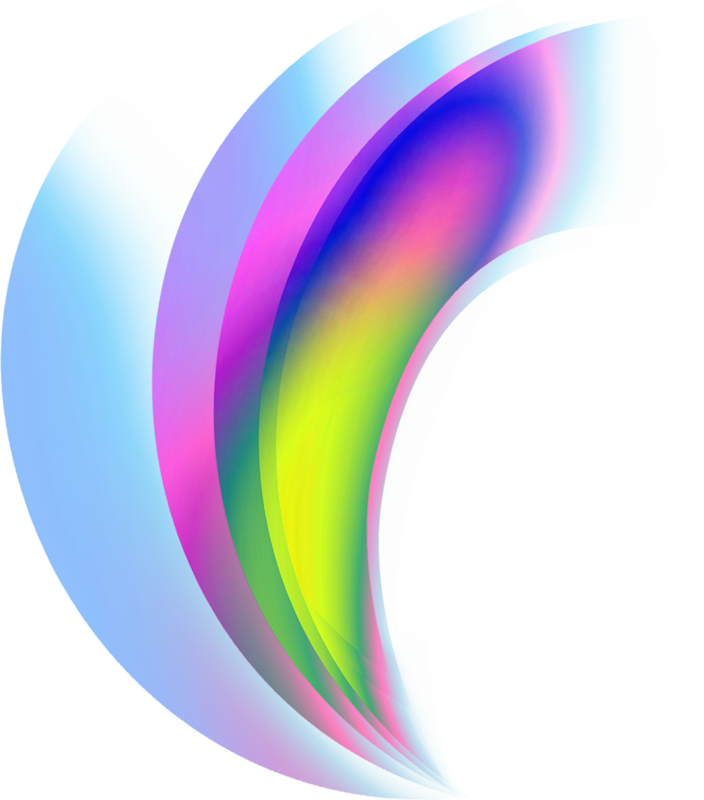 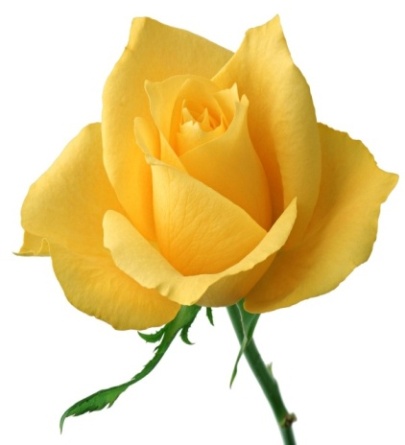 г
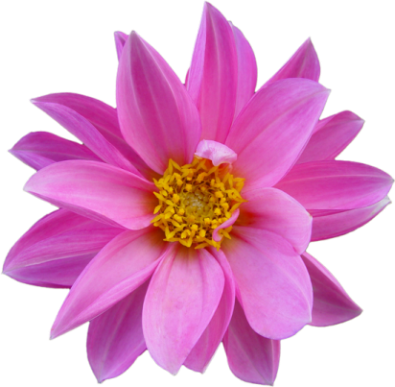 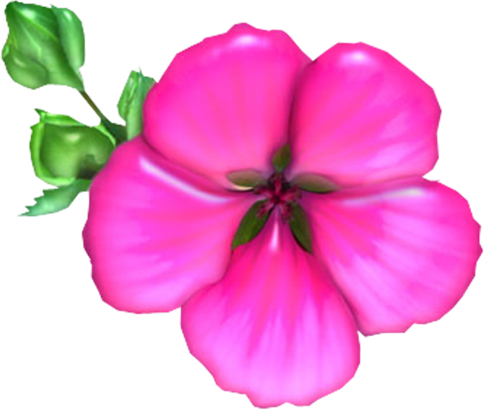 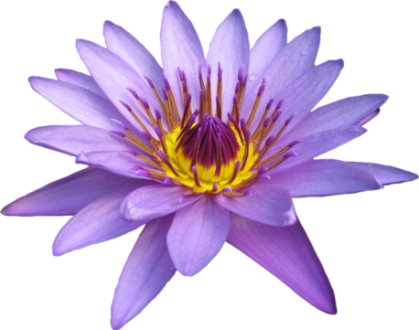 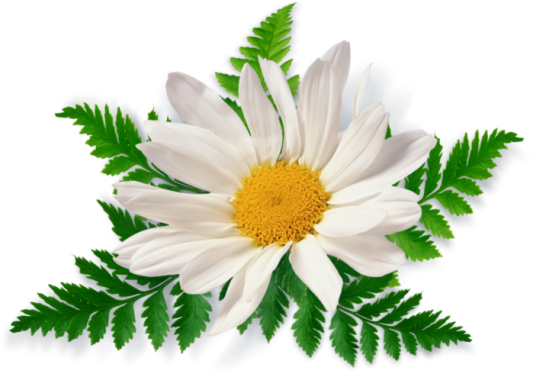 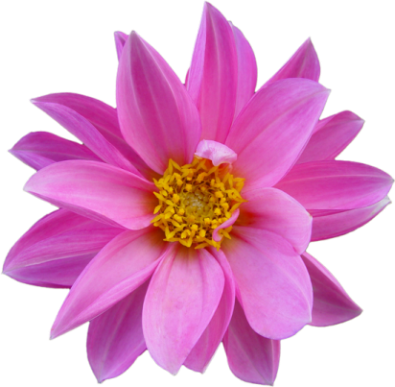 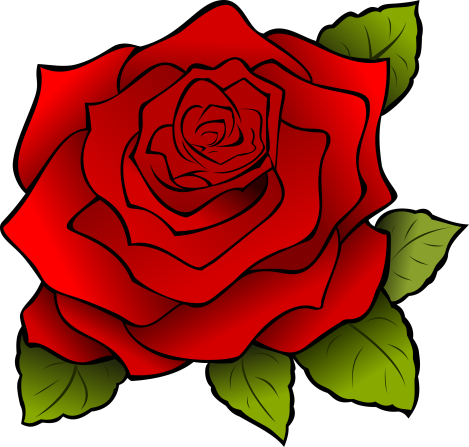 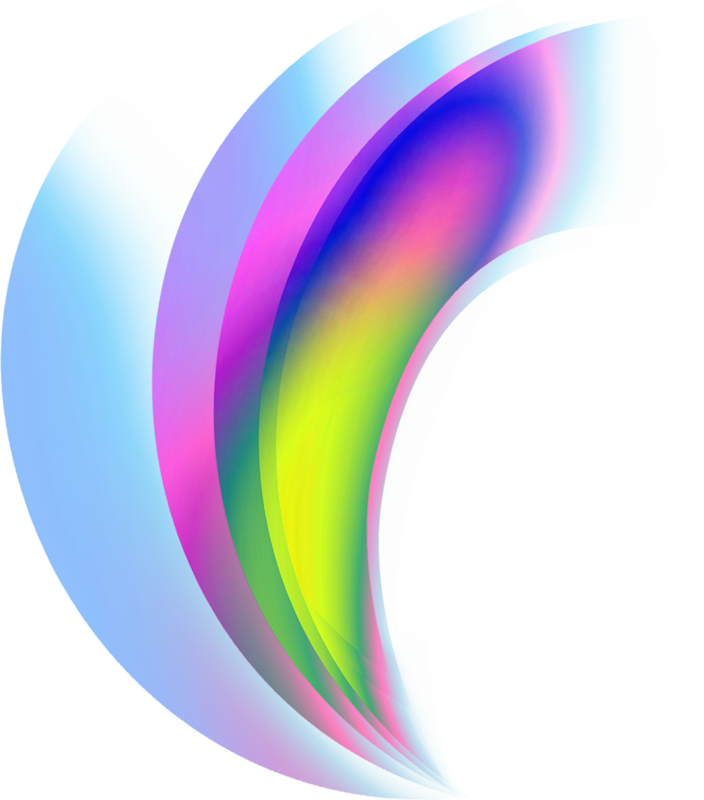 г
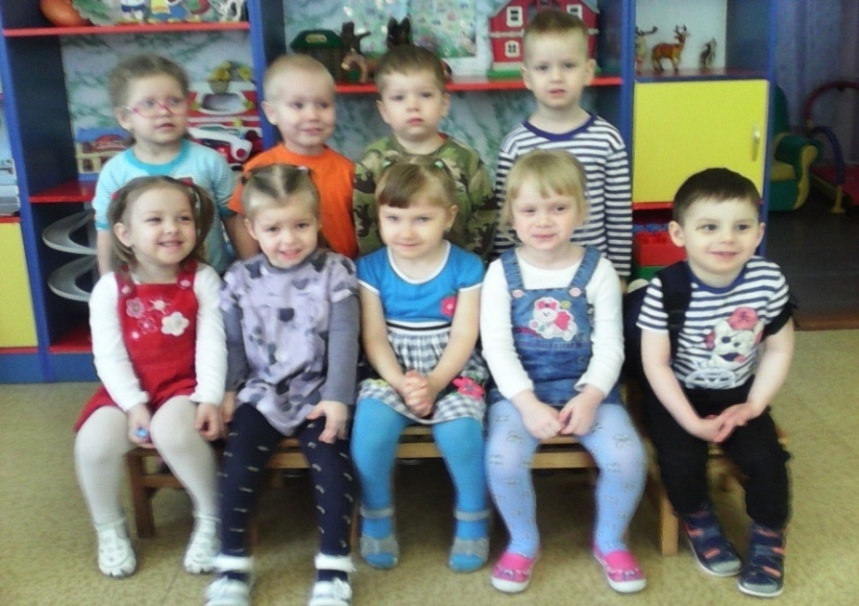 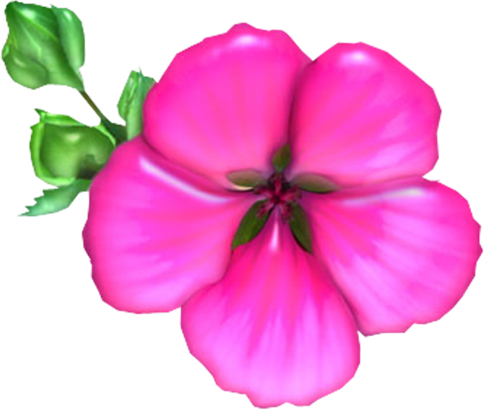 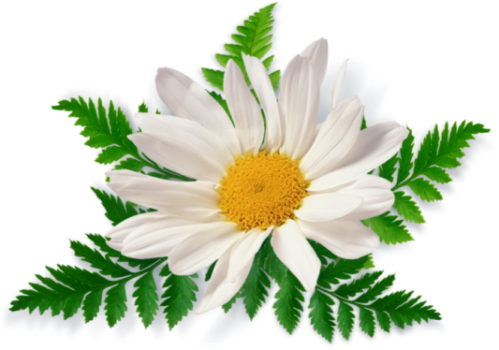 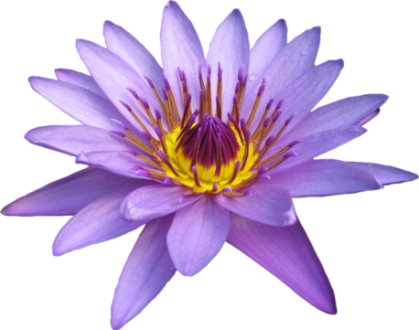 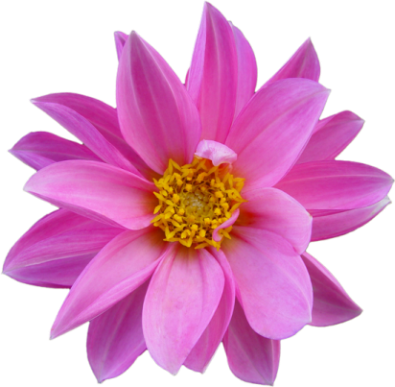 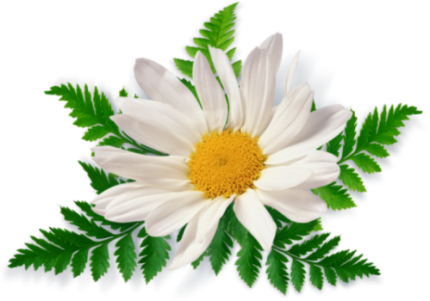 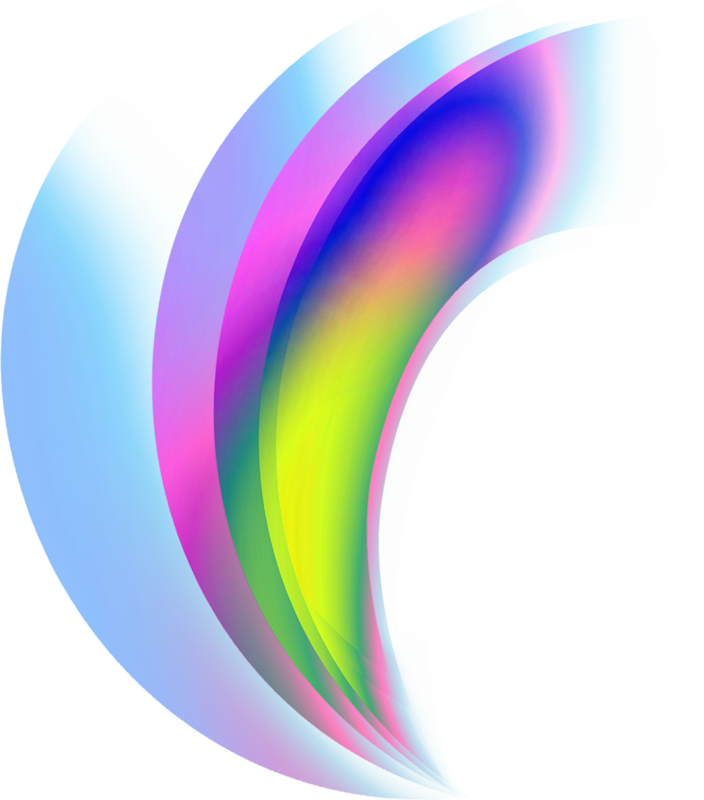 г
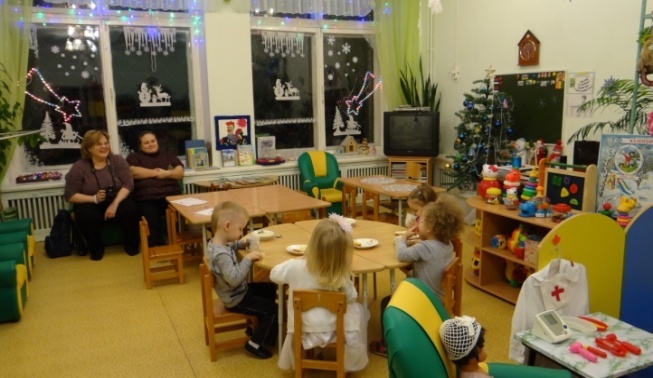 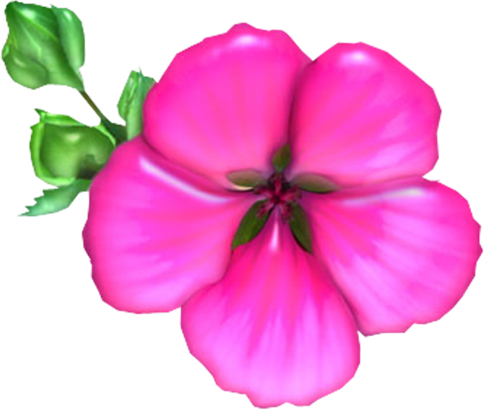 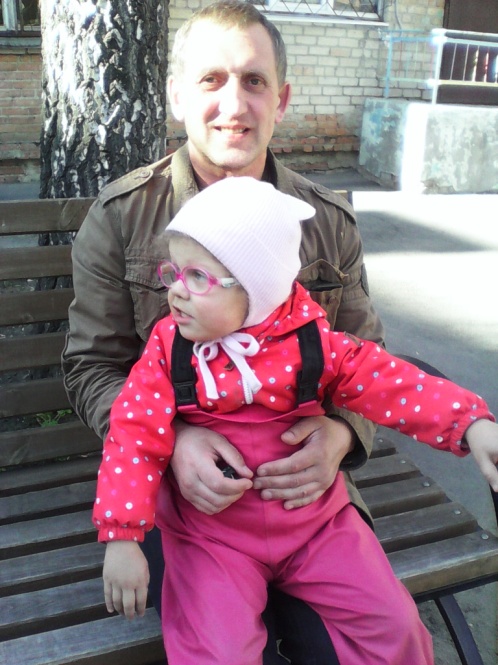 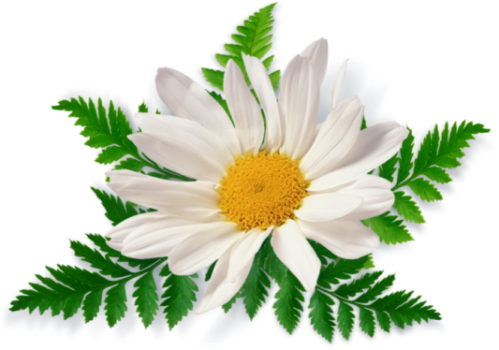 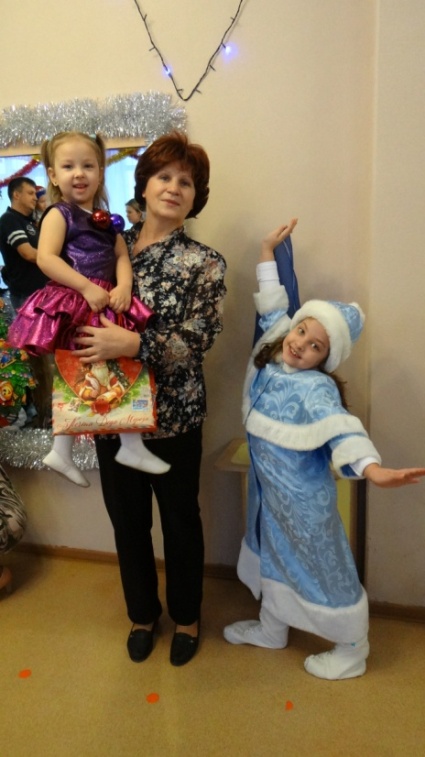 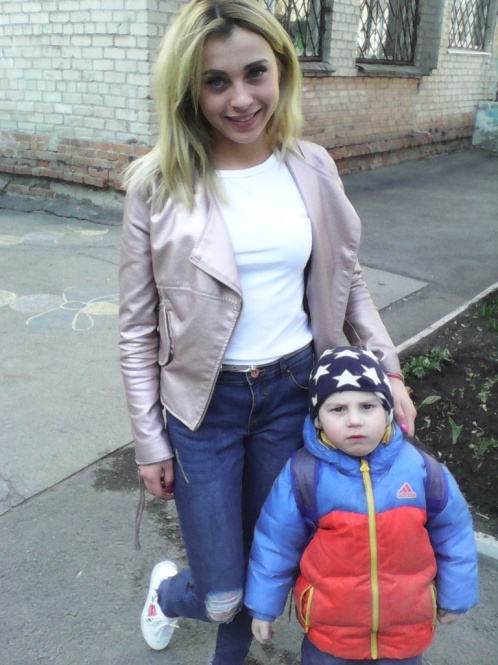 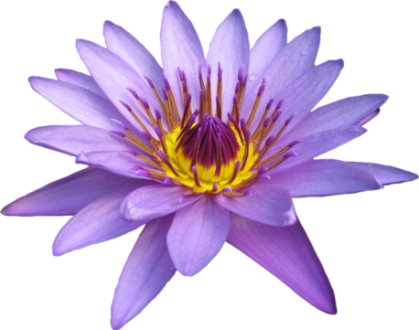 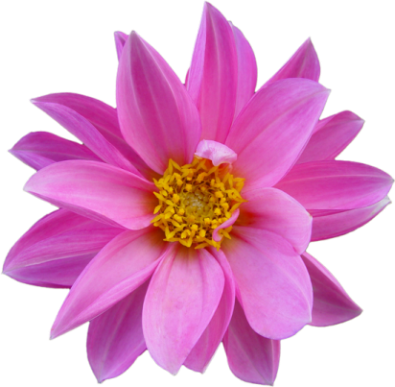 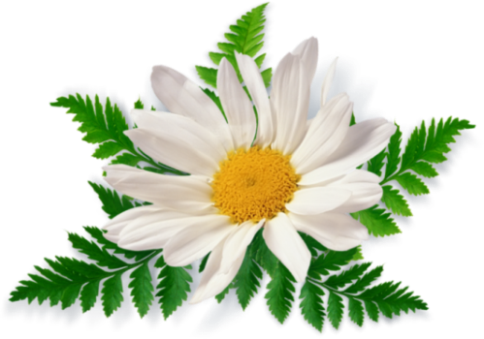 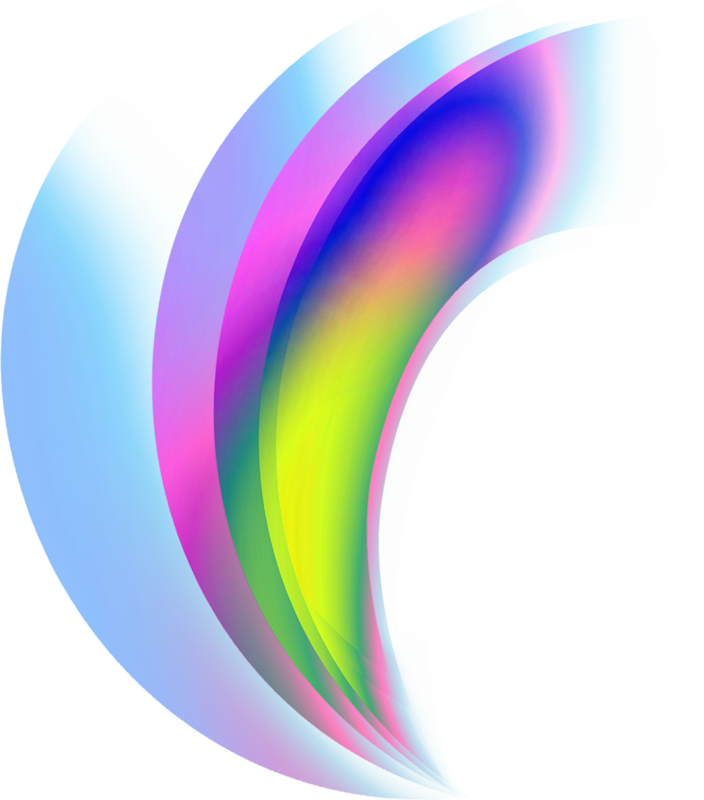 г
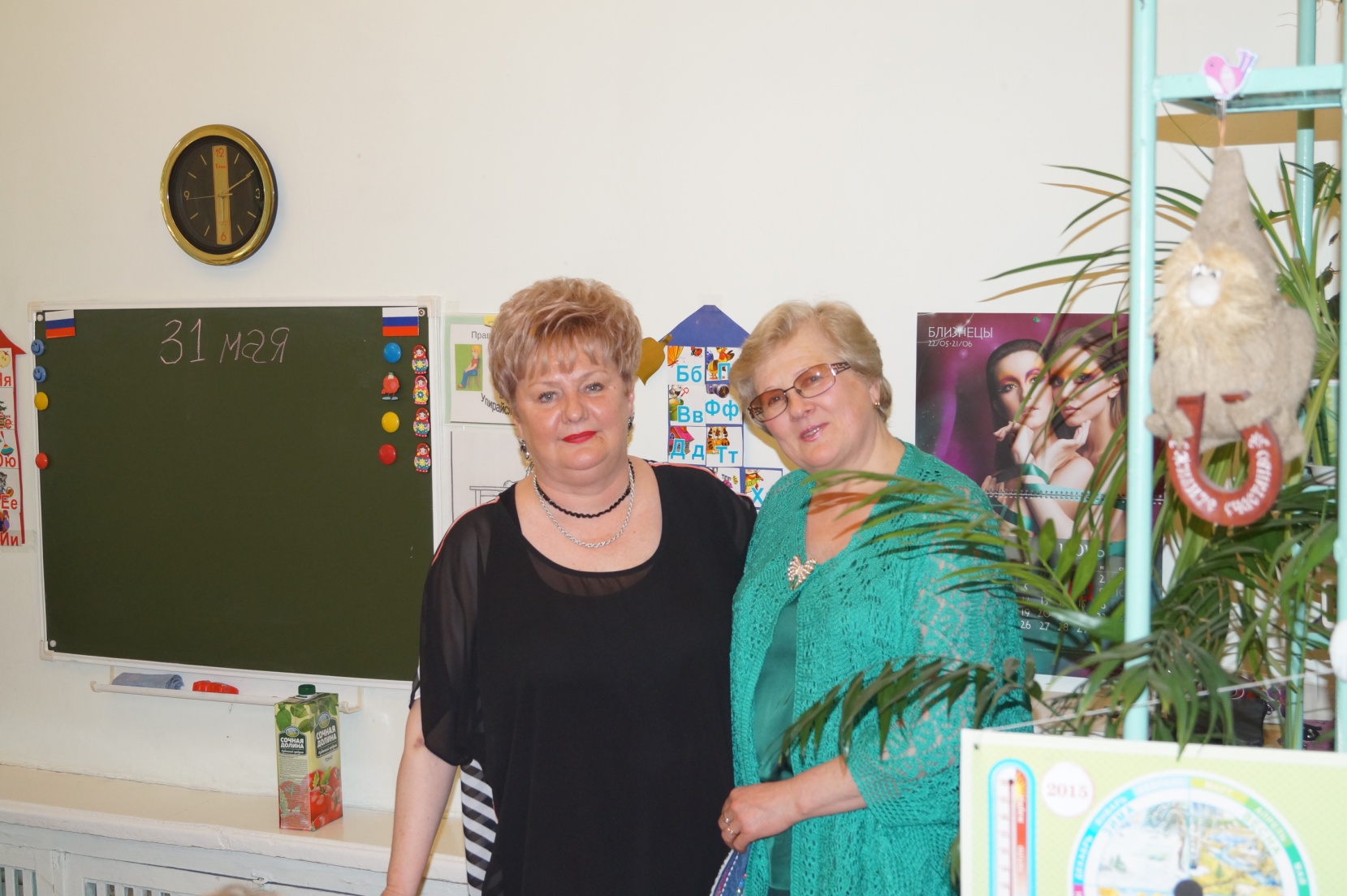 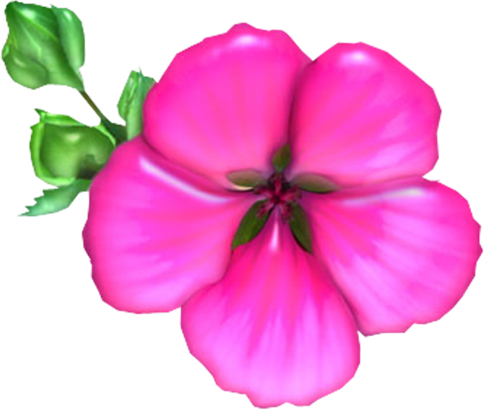 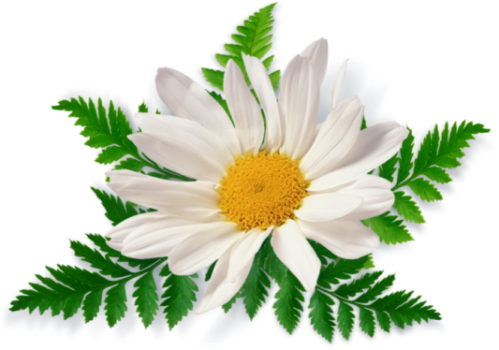 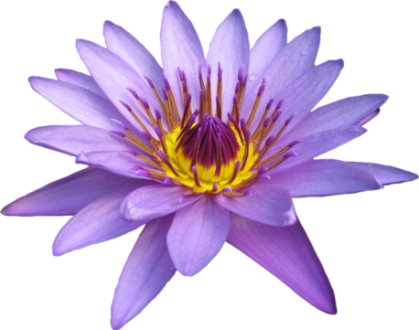 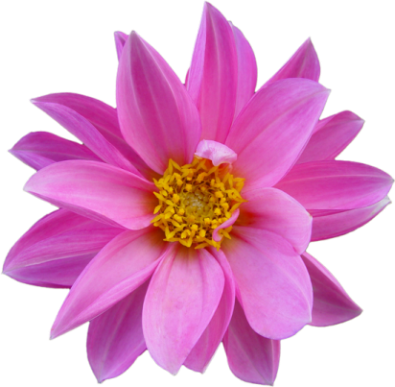 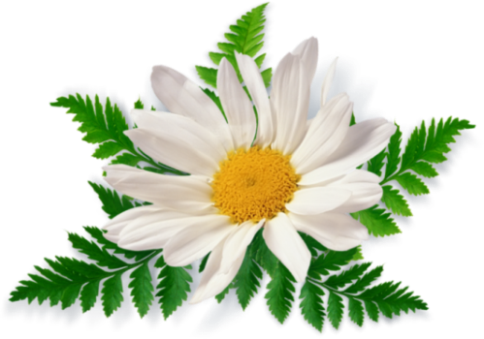 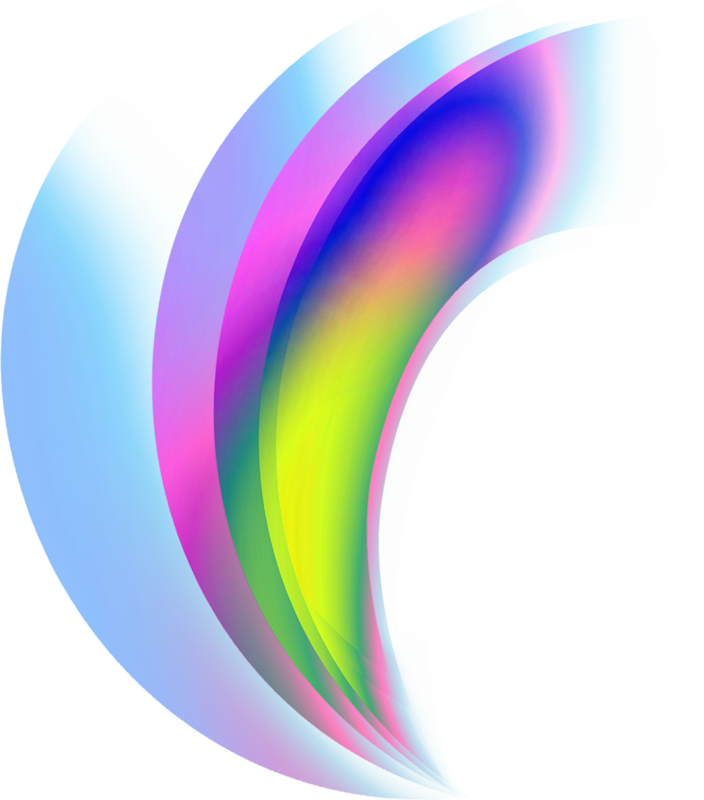 г
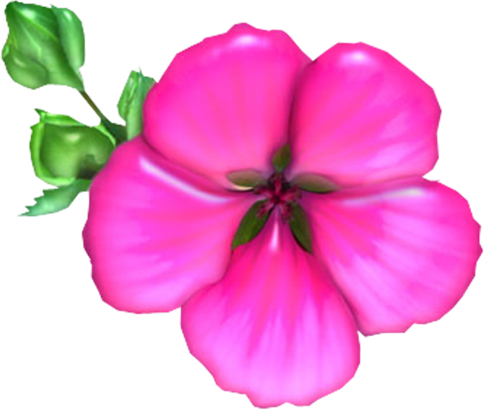 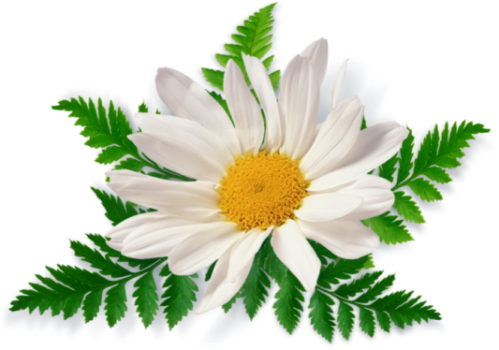 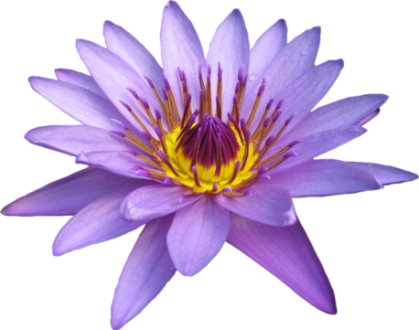 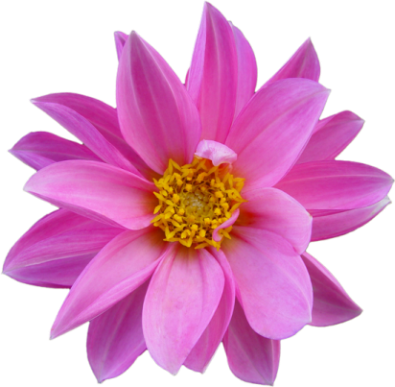 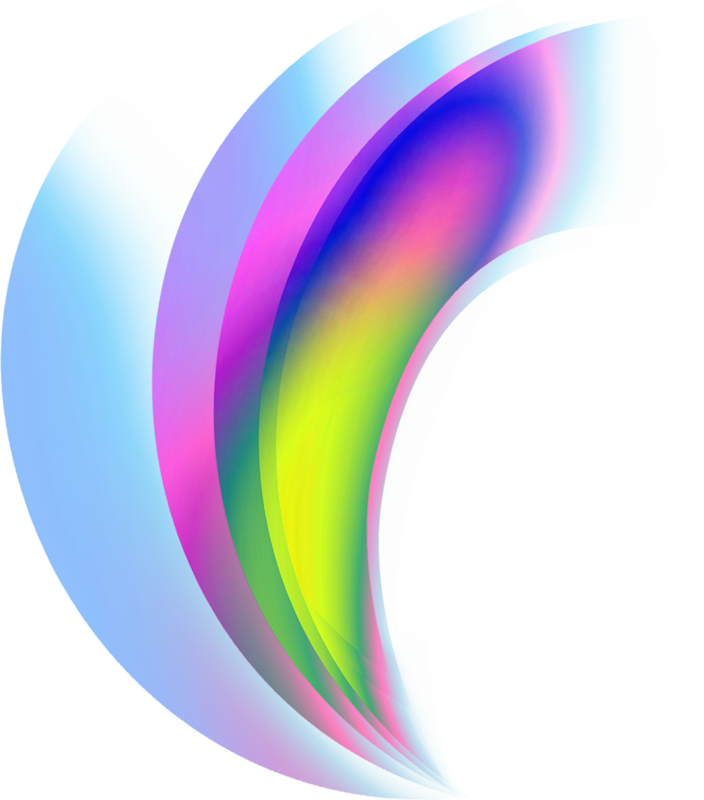 г
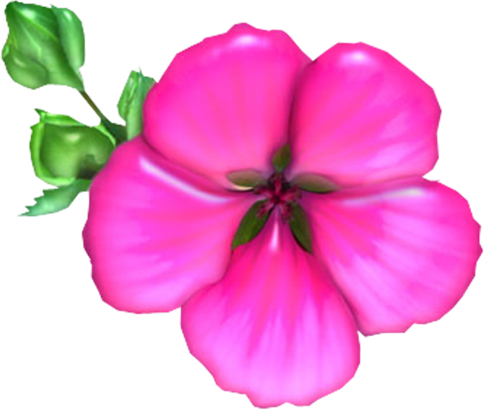 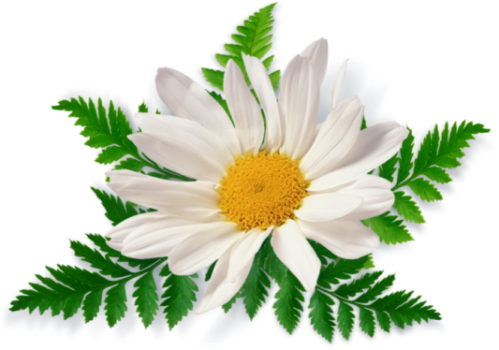 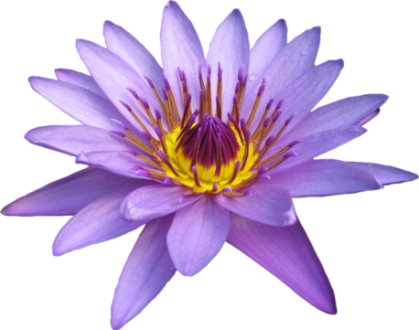 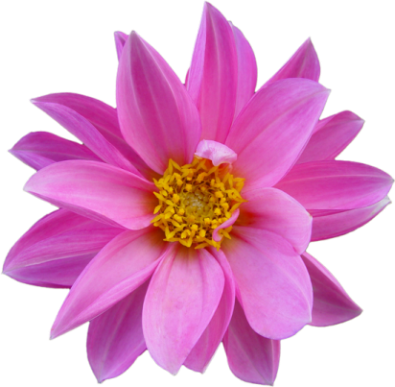 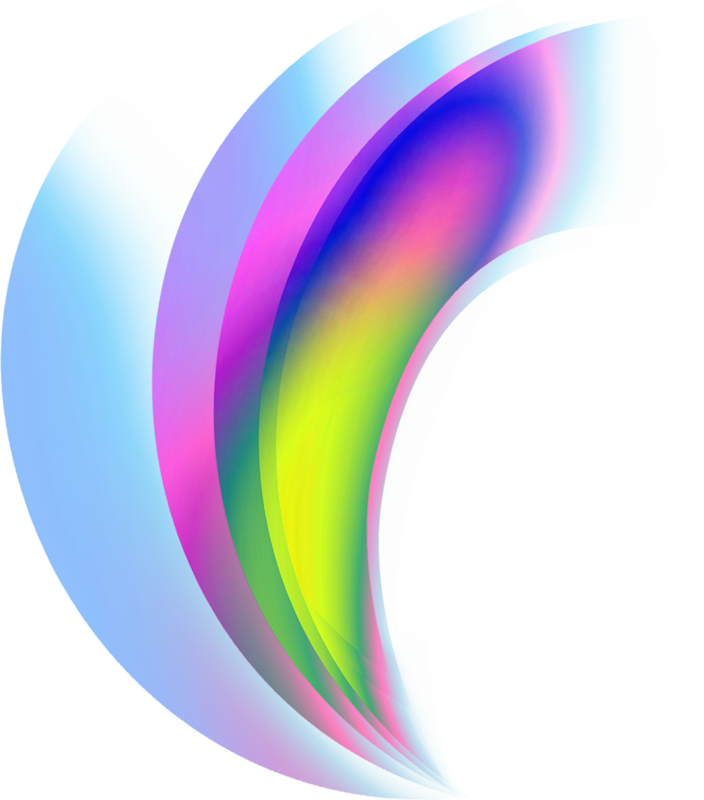 г
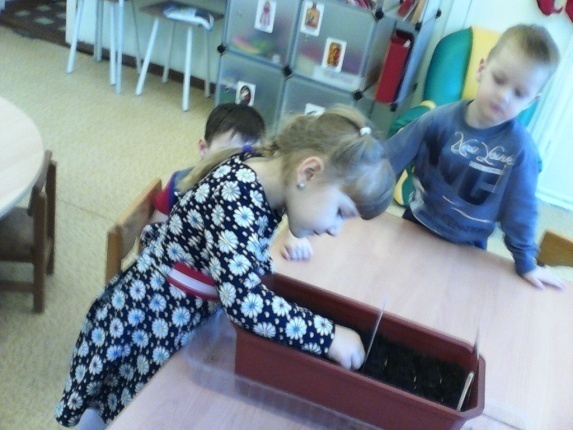 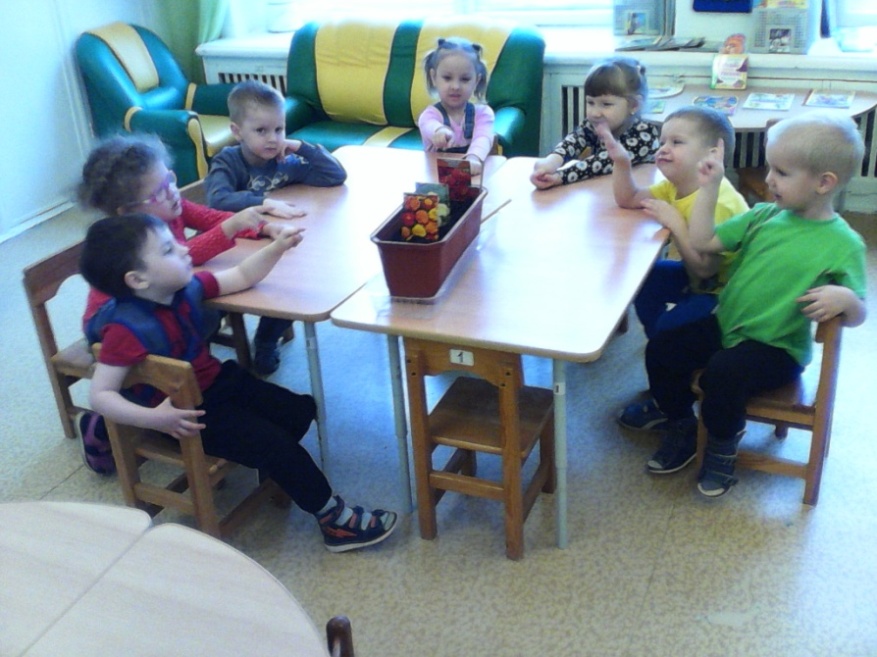 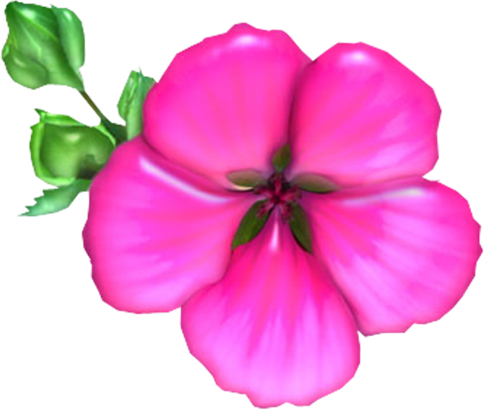 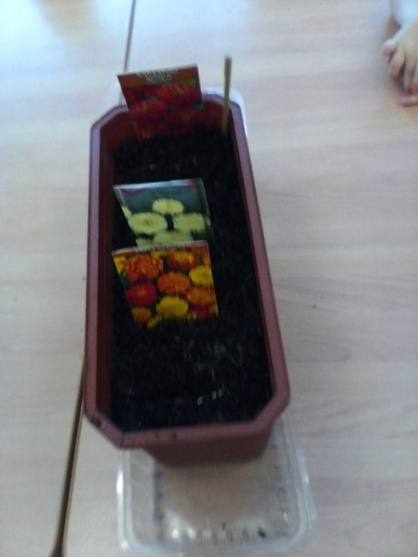 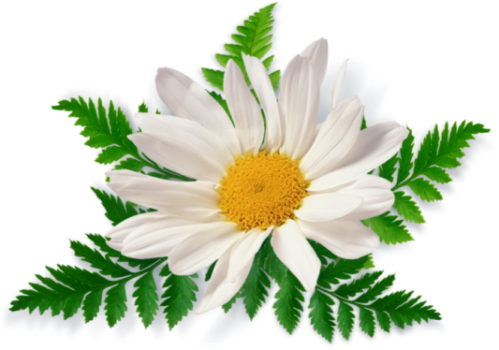 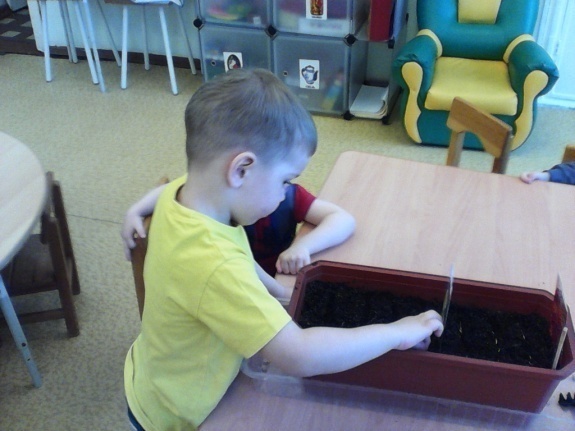 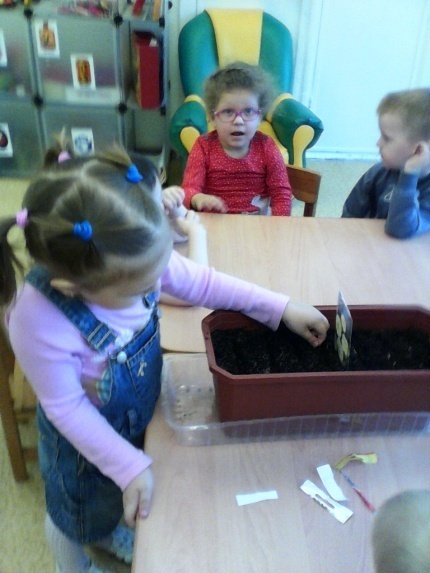 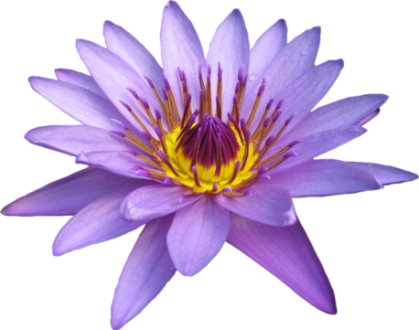 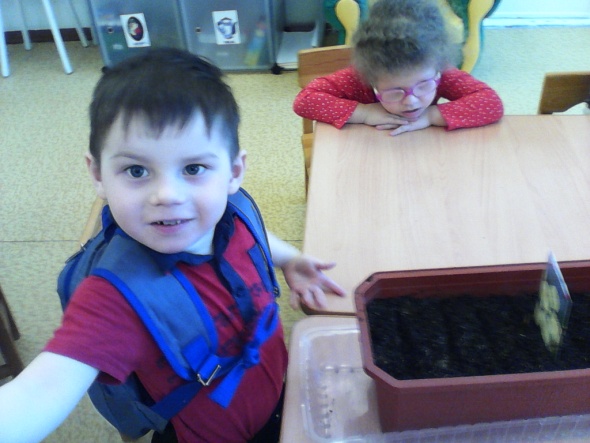 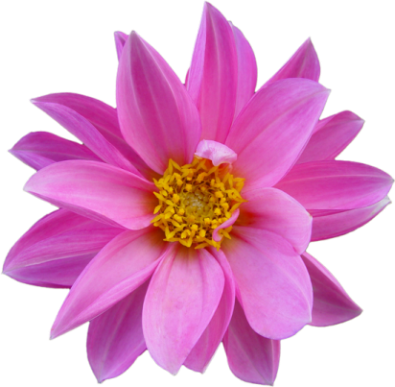 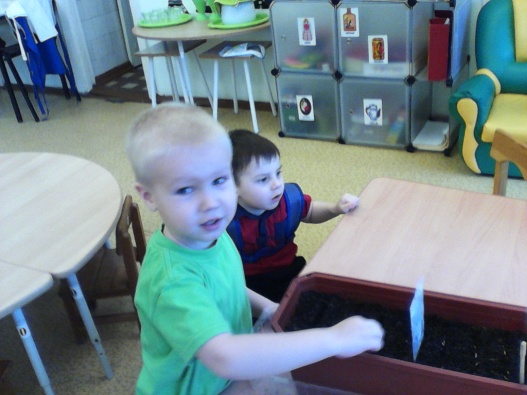 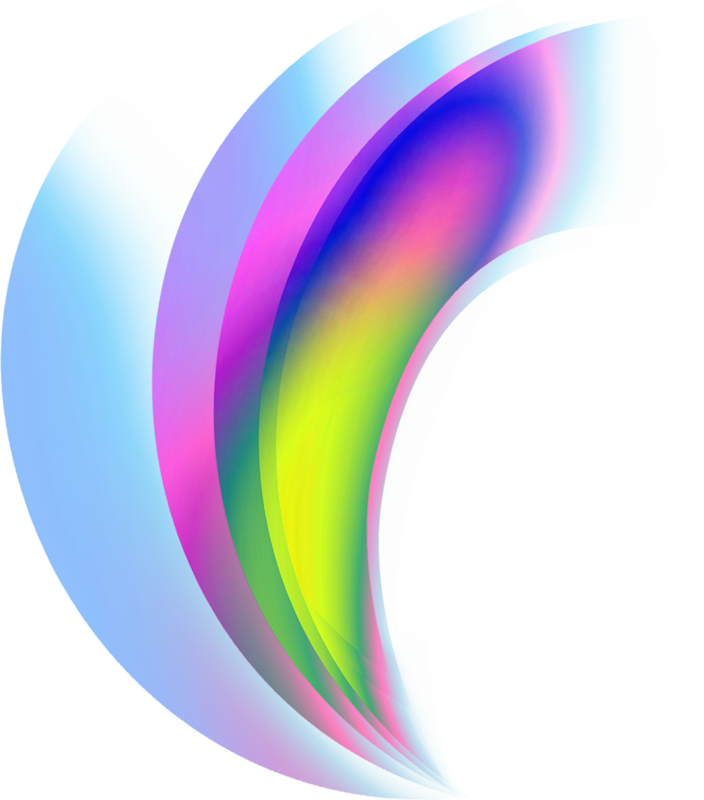 г
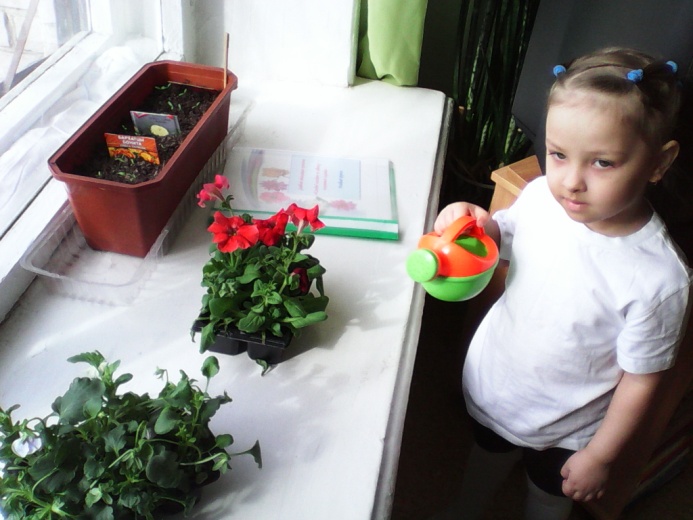 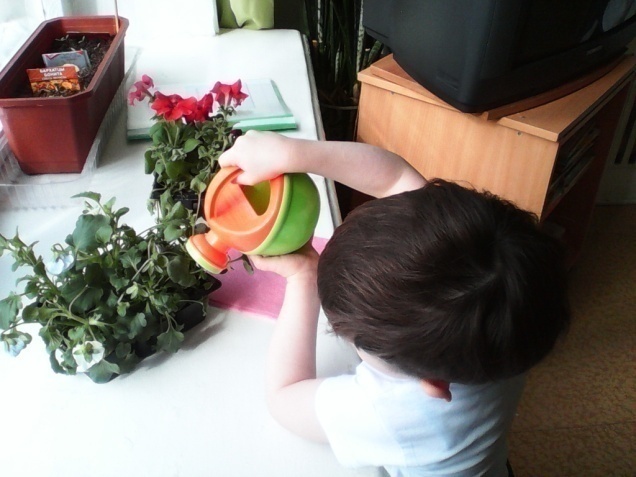 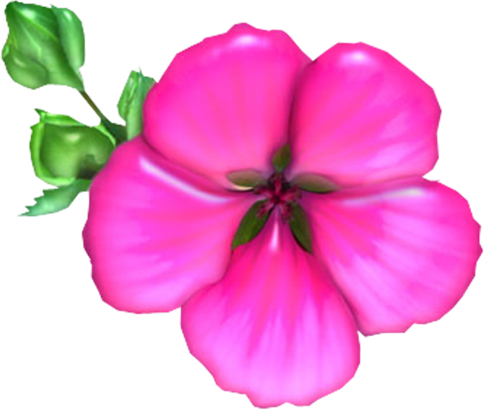 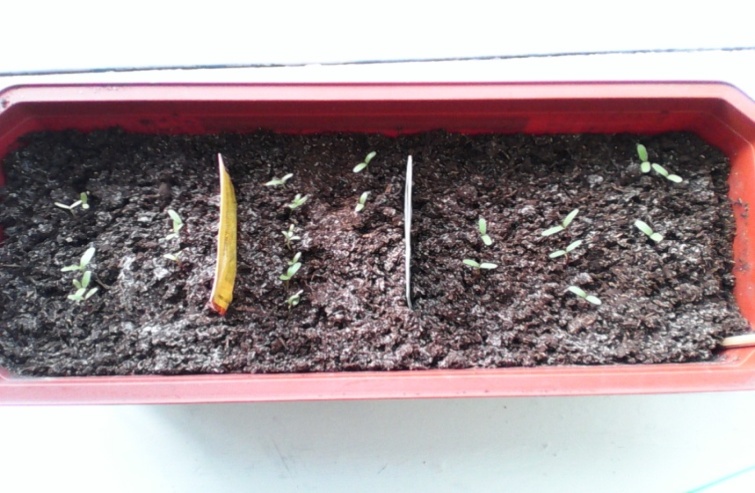 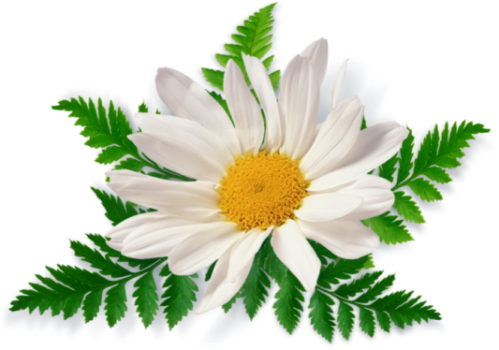 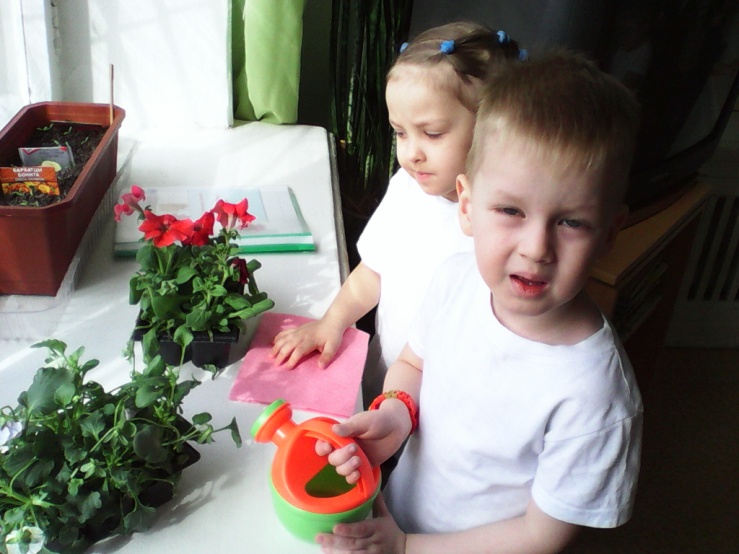 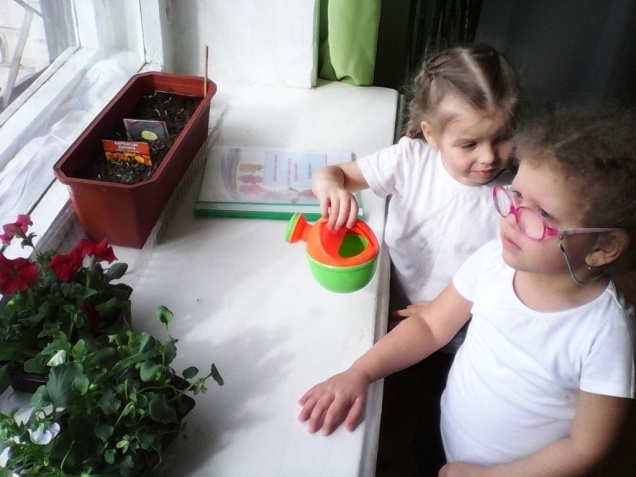 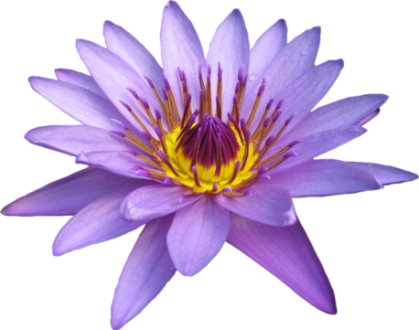 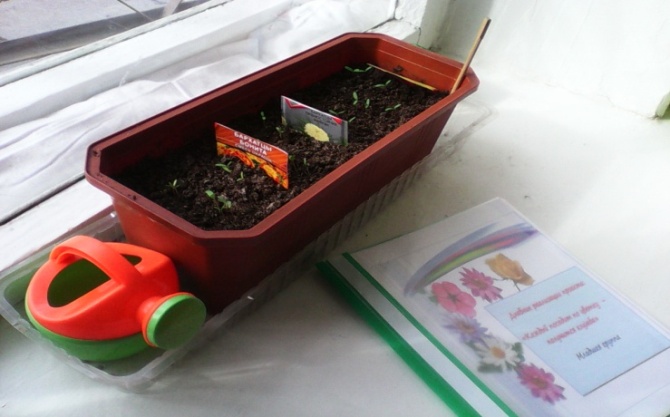 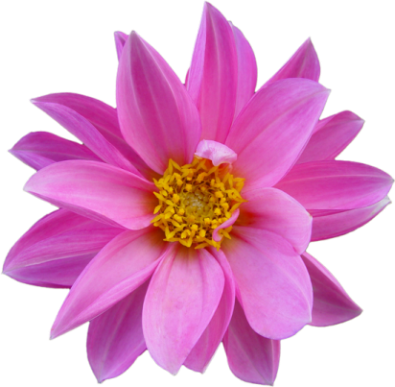 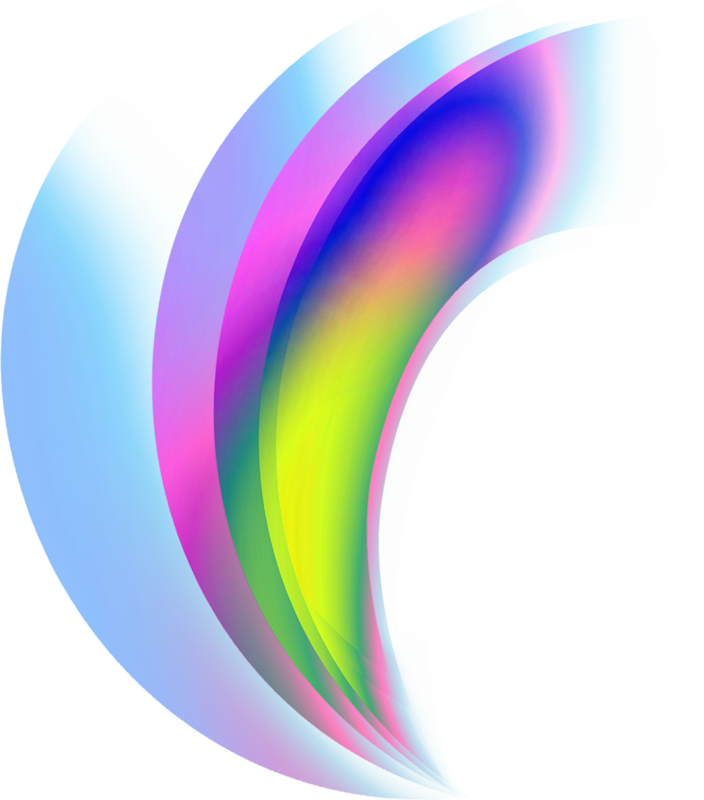 г
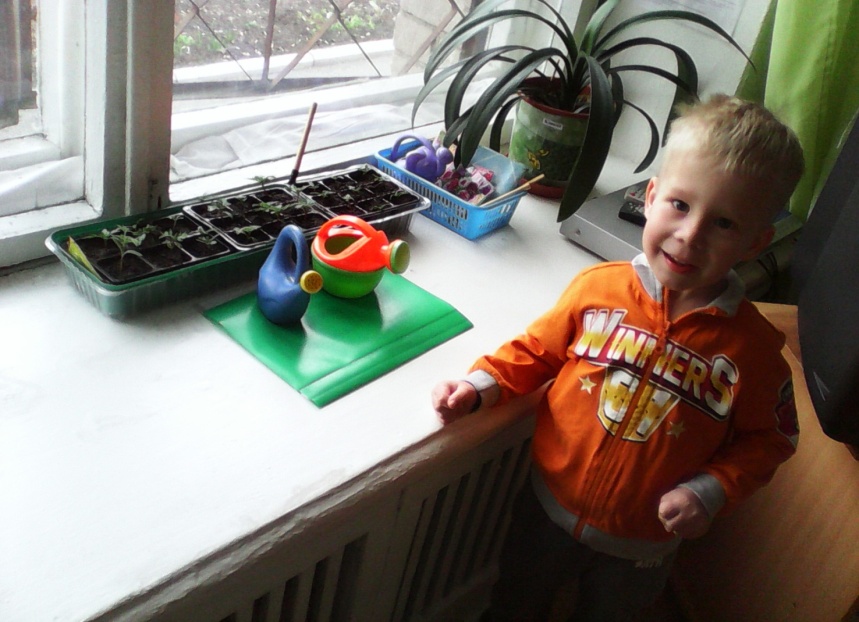 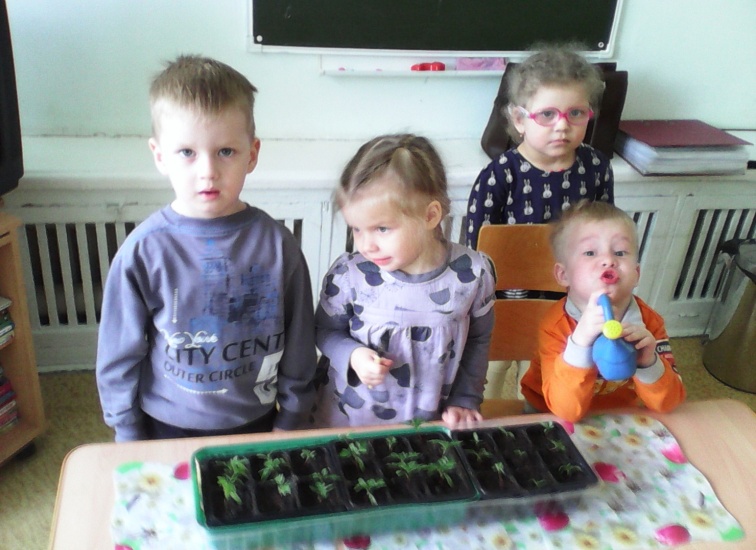 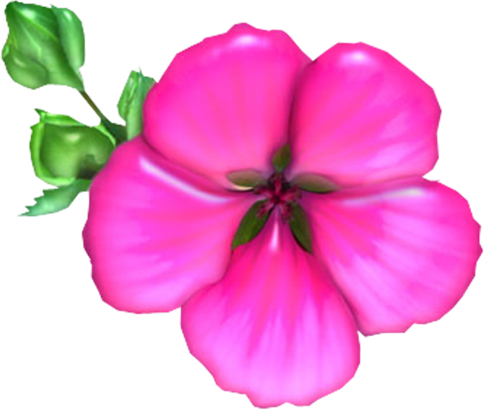 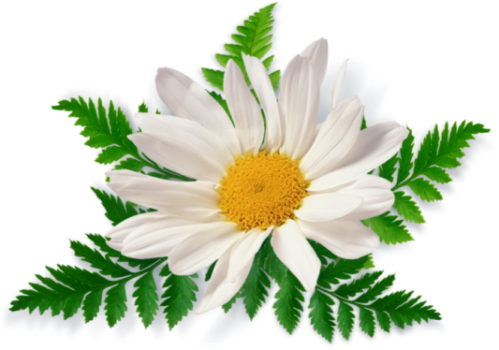 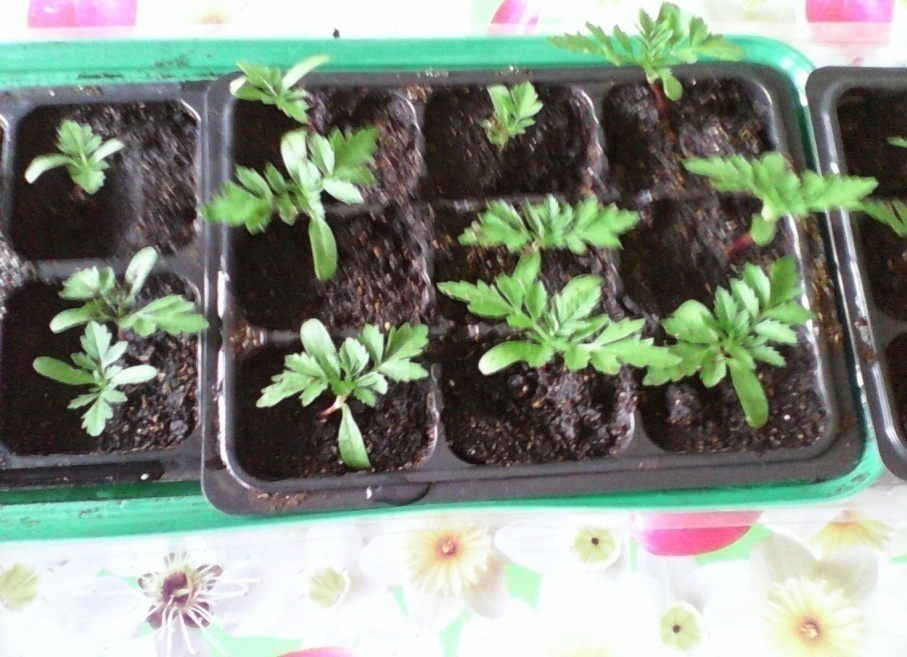 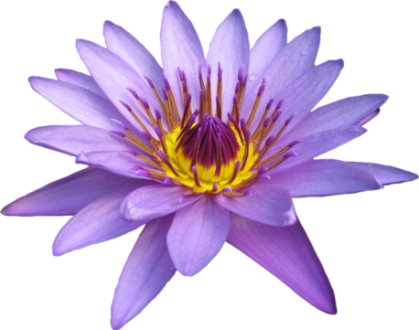 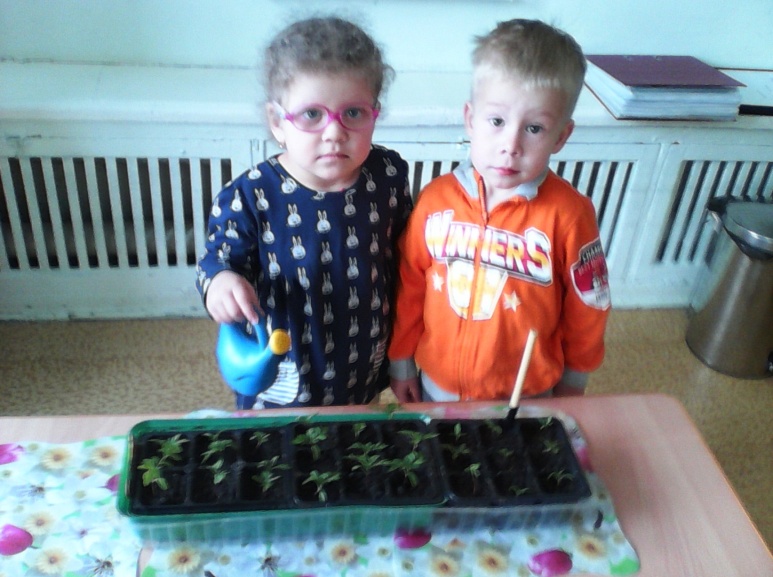 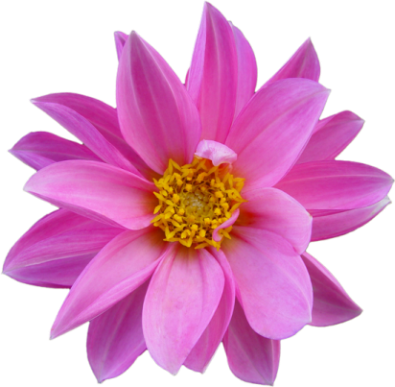 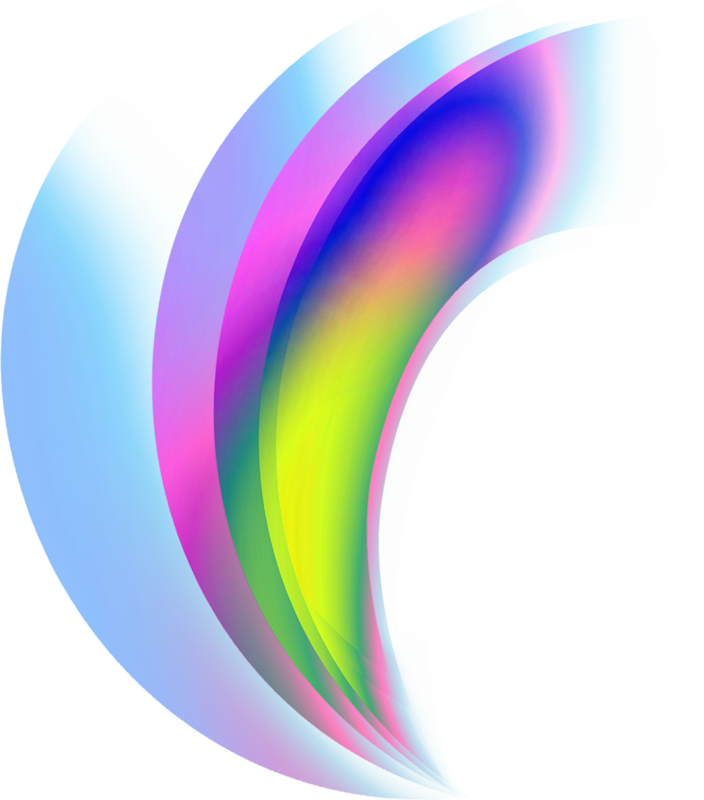 г
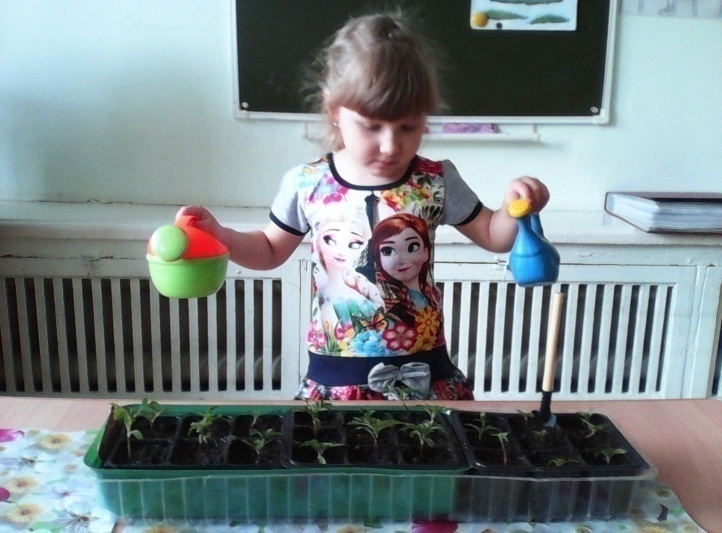 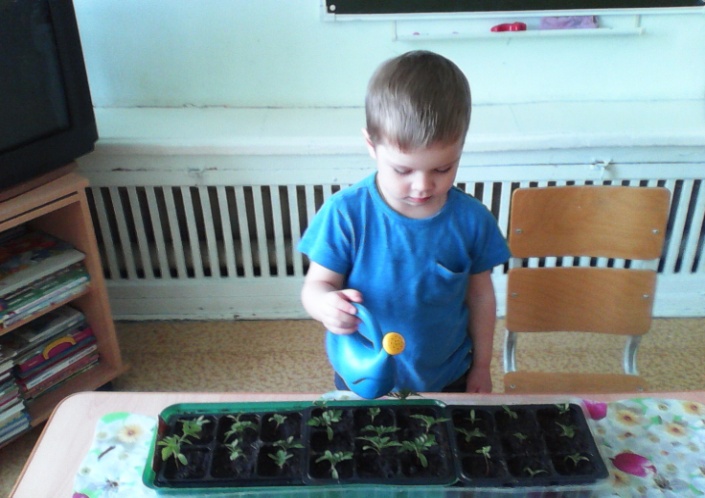 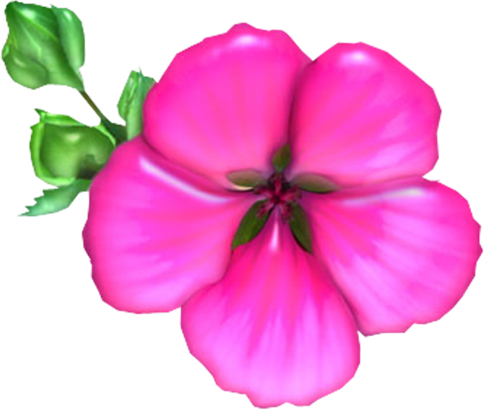 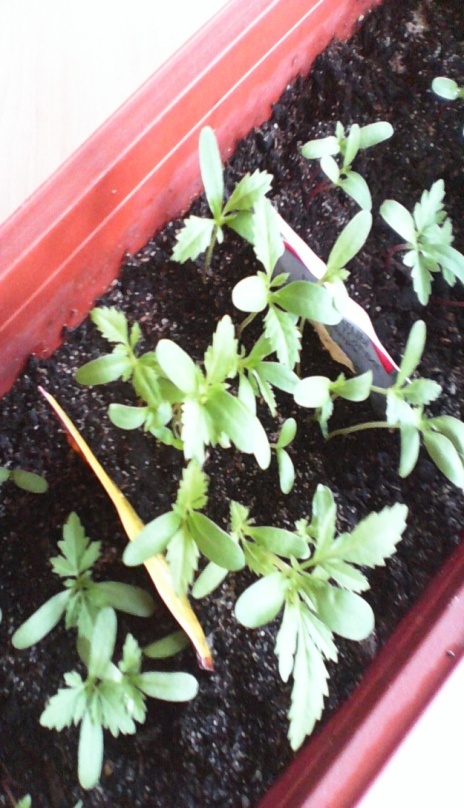 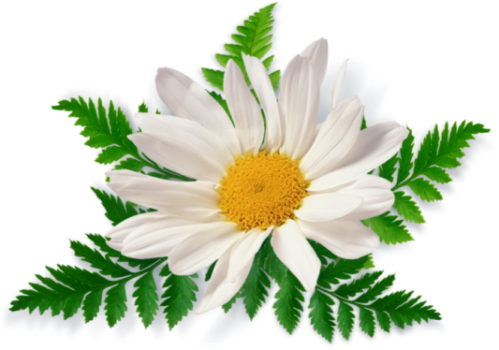 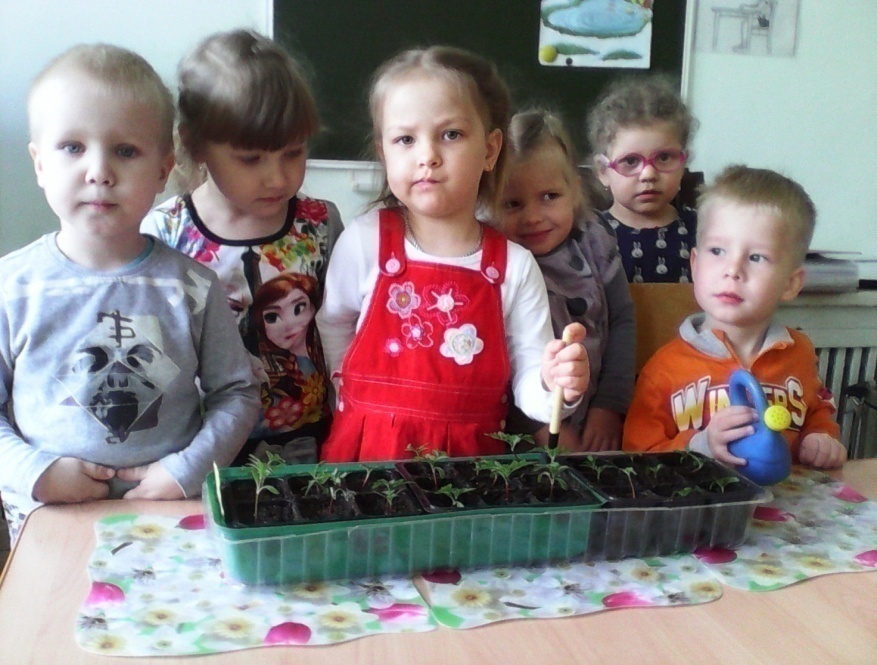 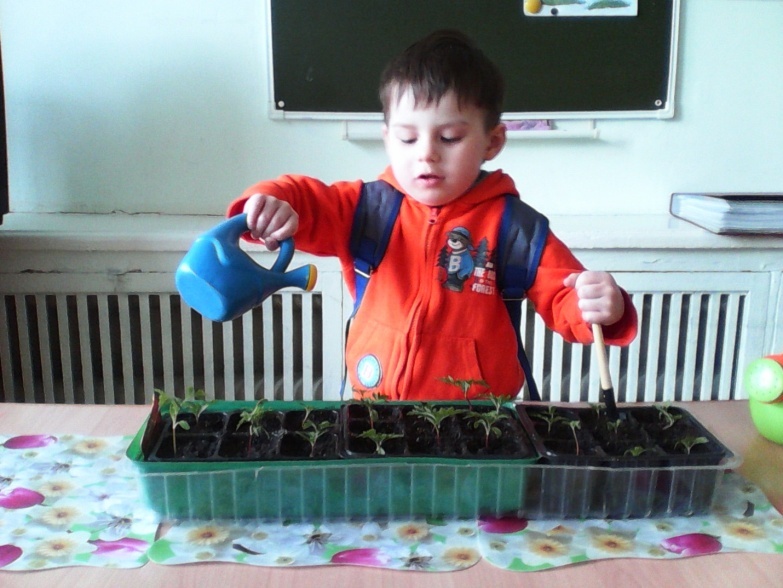 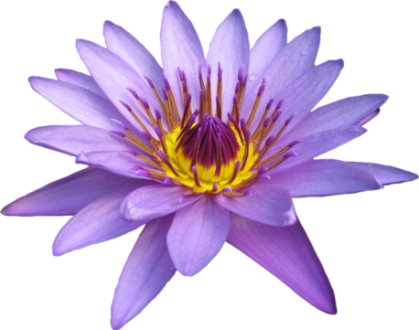 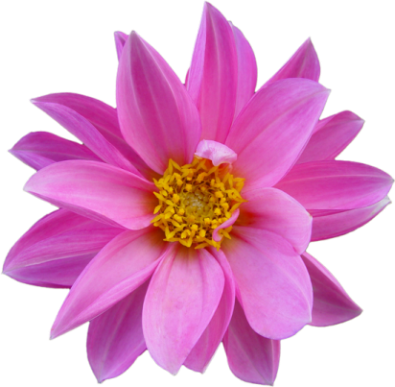 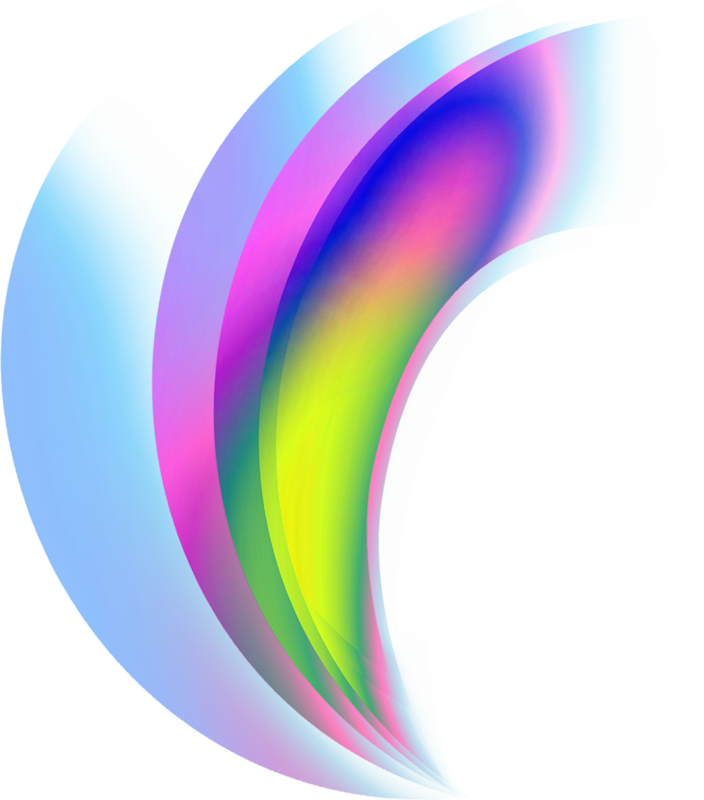 г
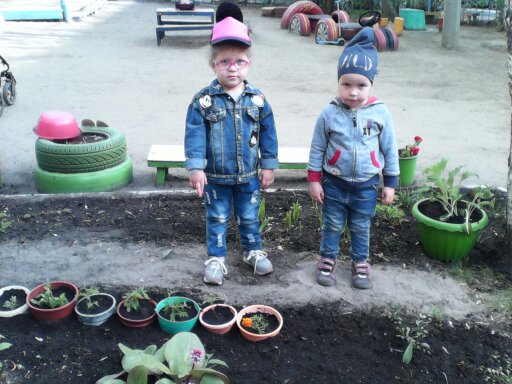 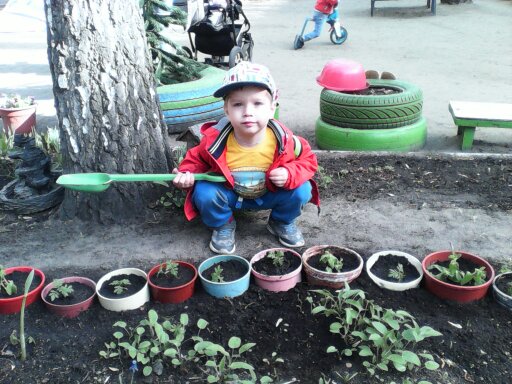 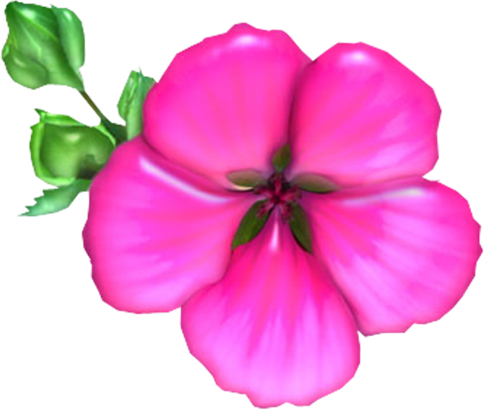 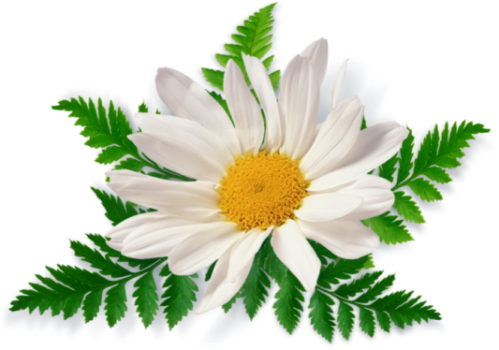 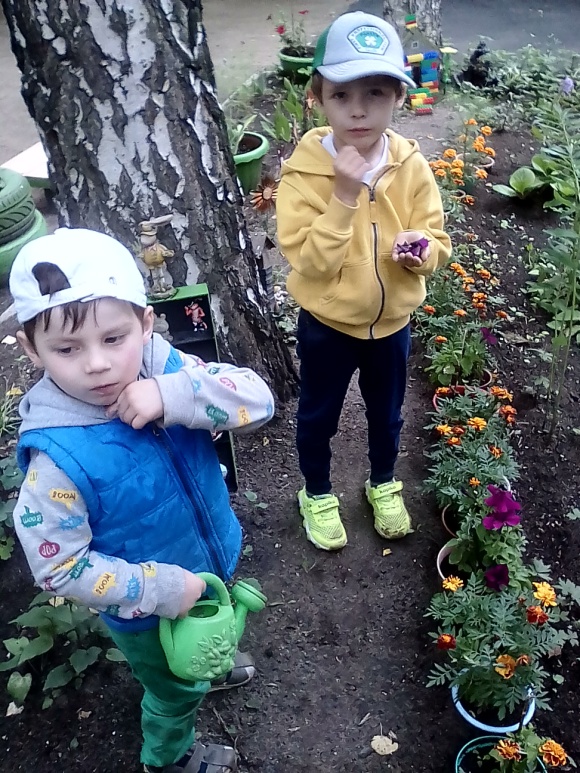 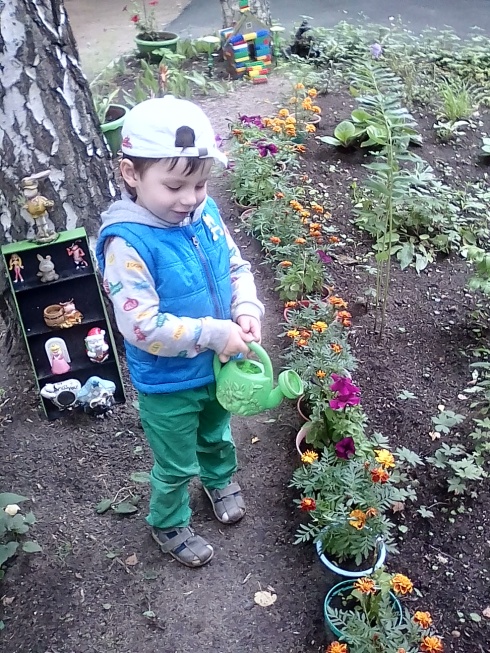 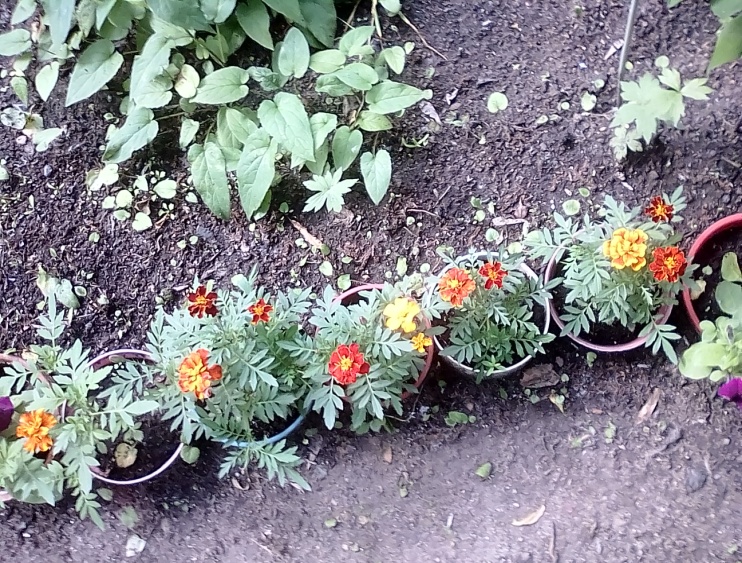 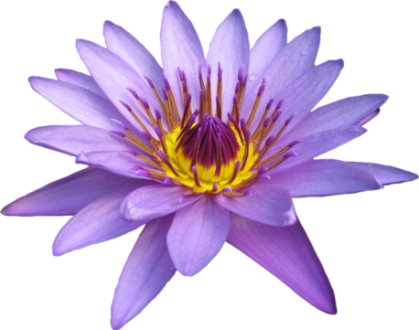 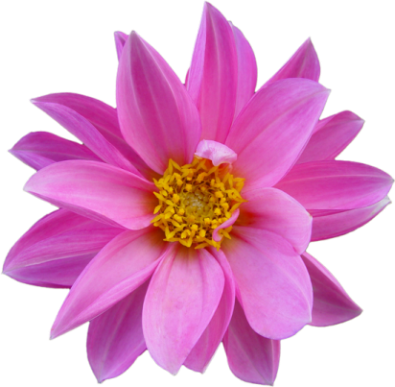 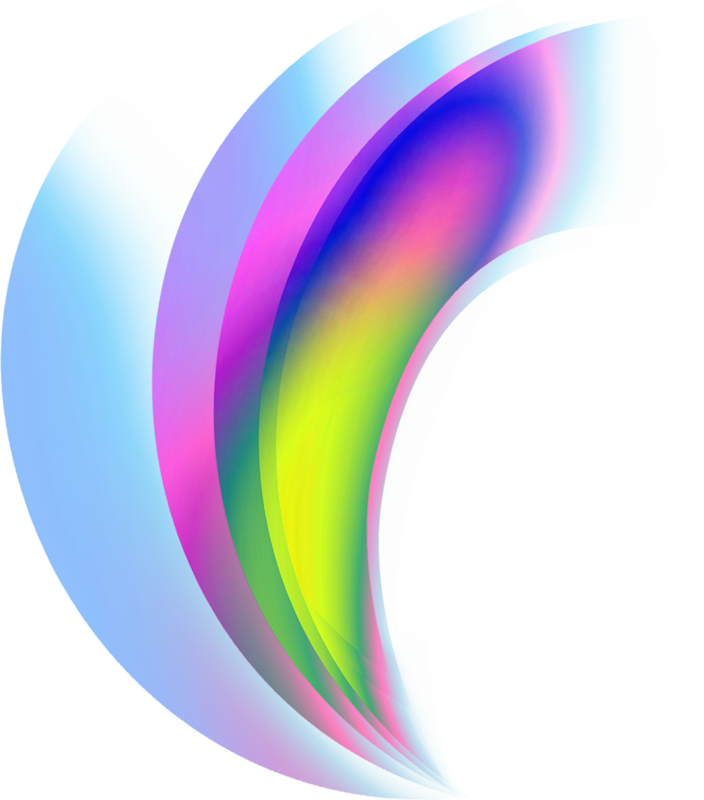 г
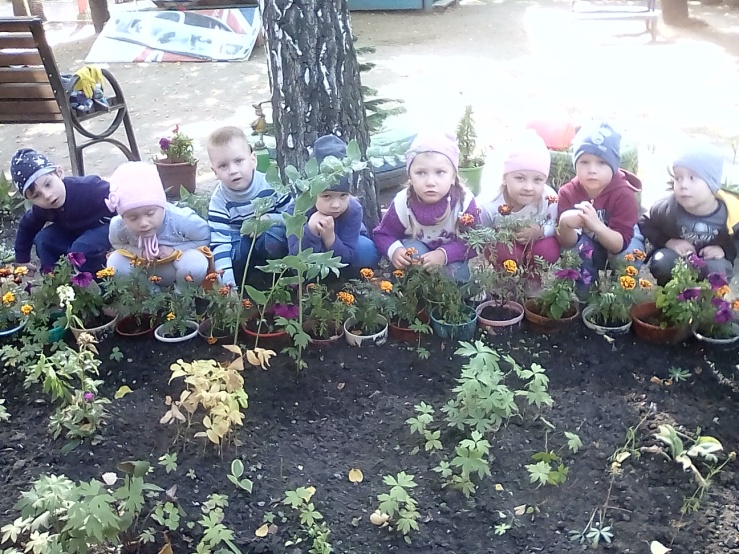 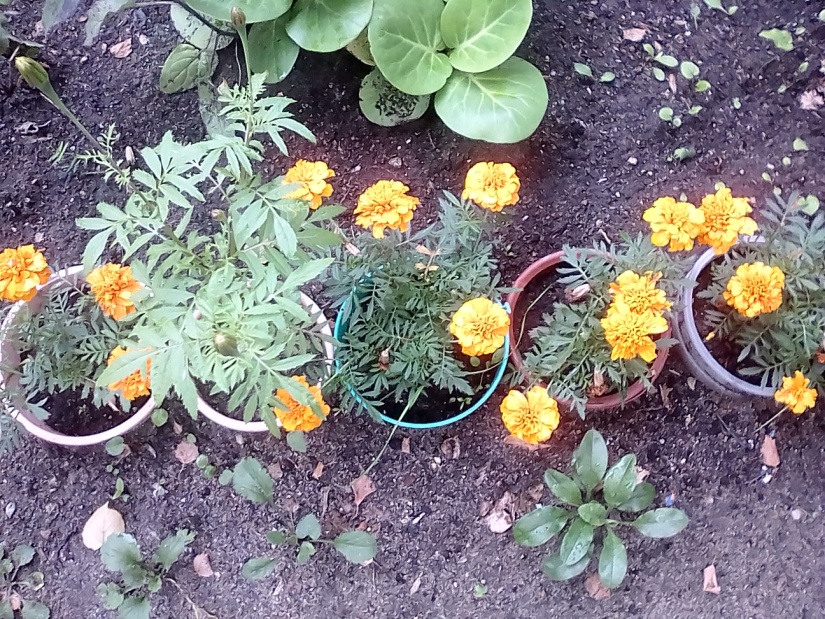 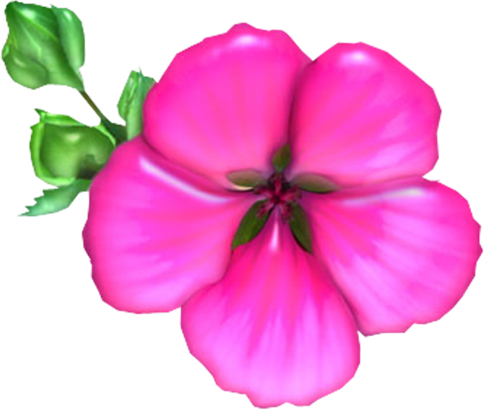 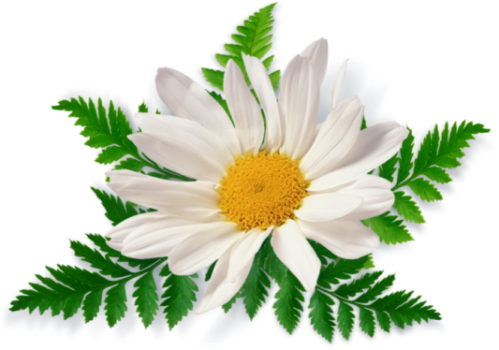 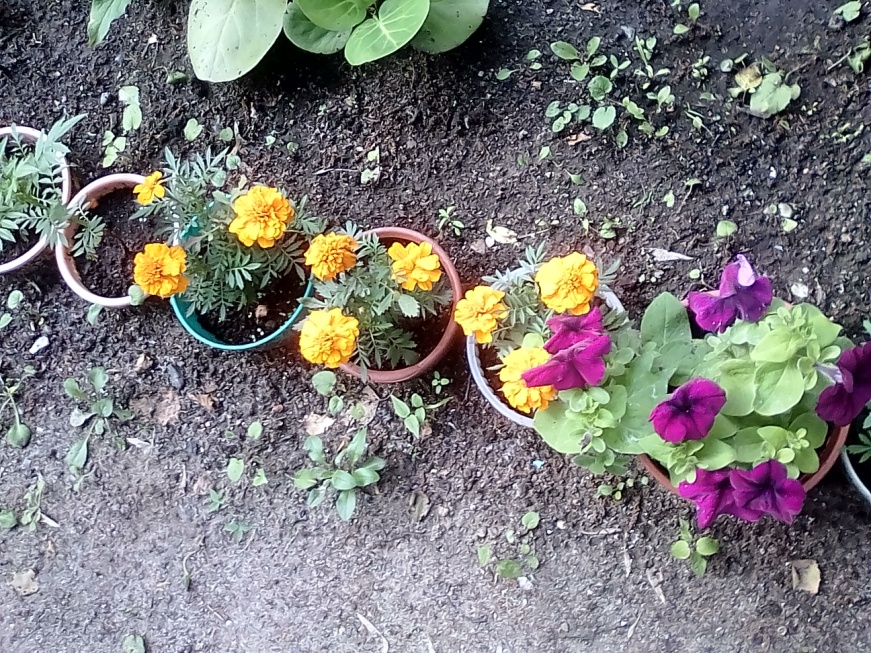 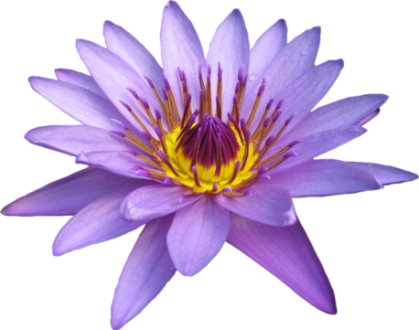 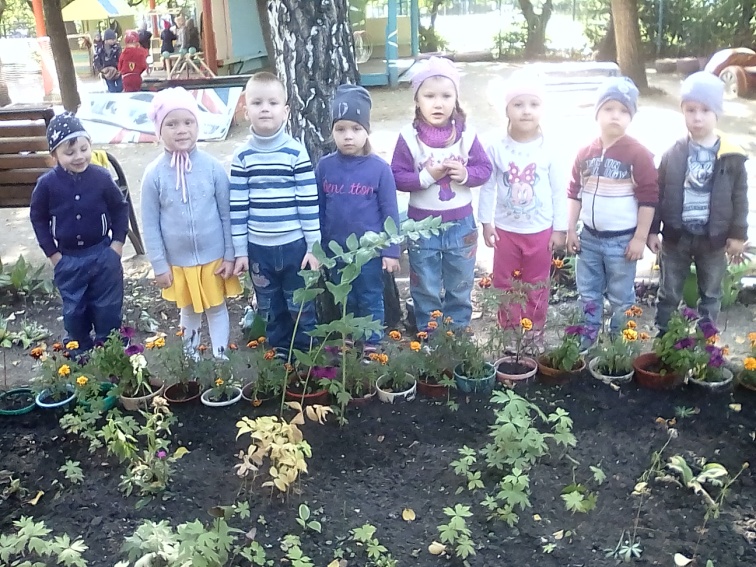 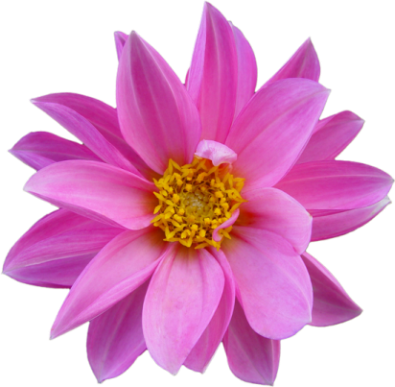 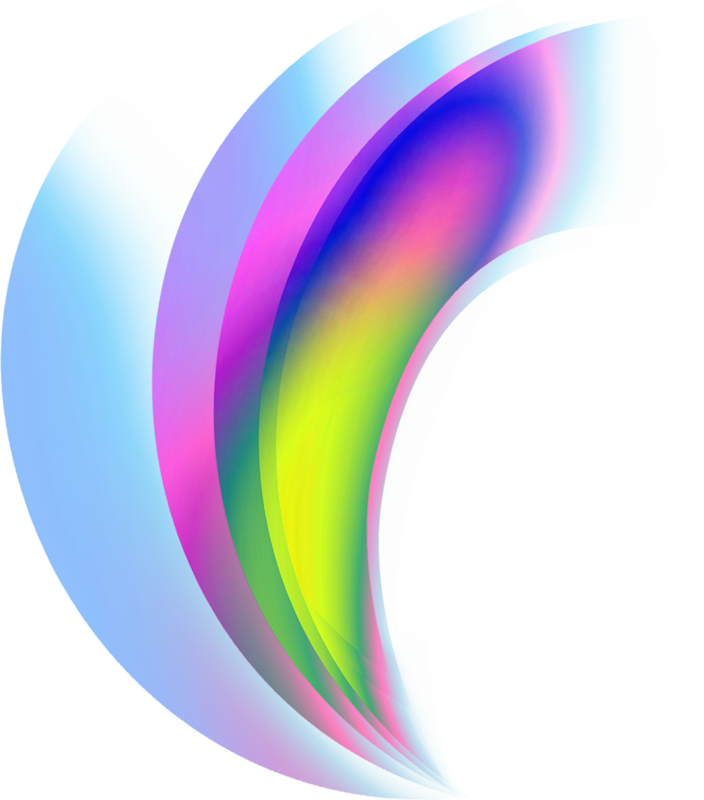 г
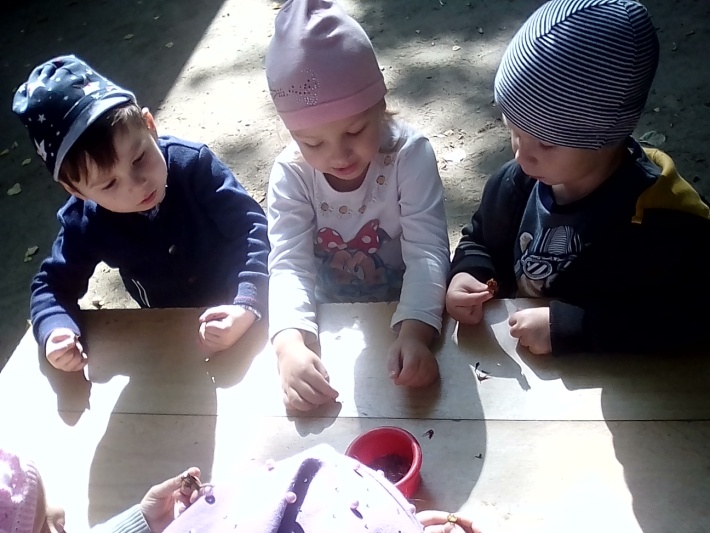 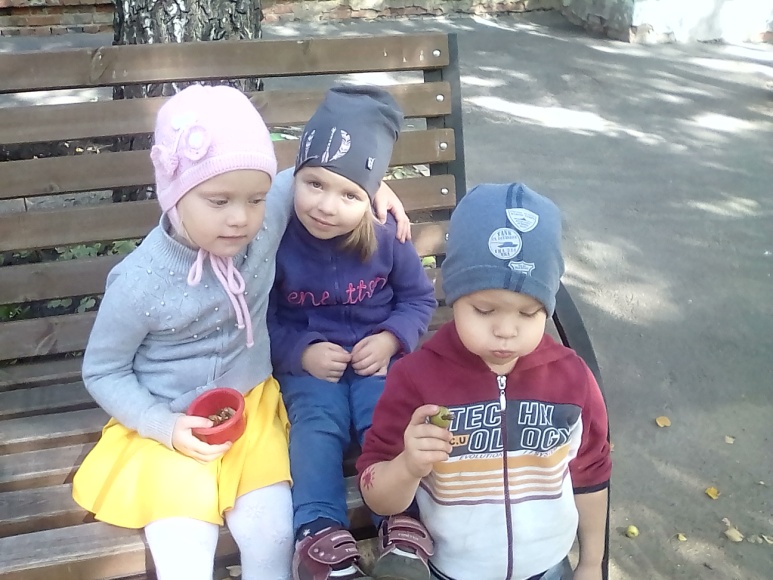 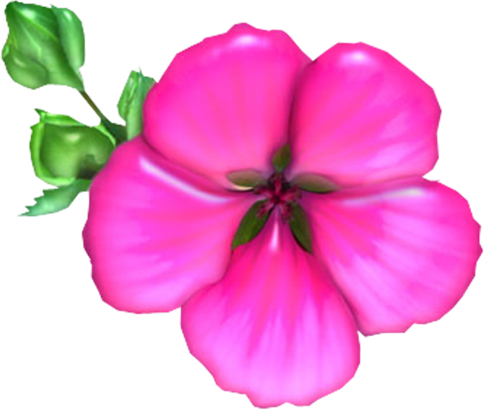 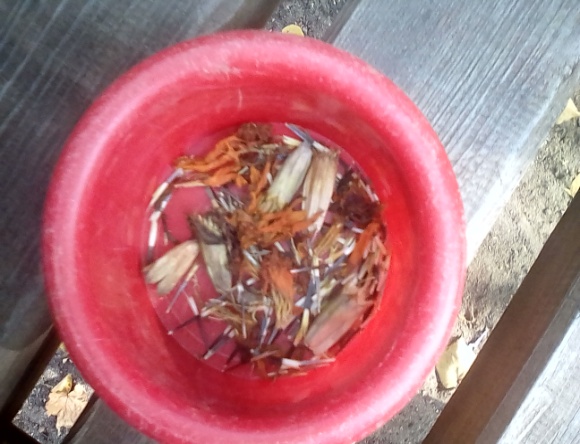 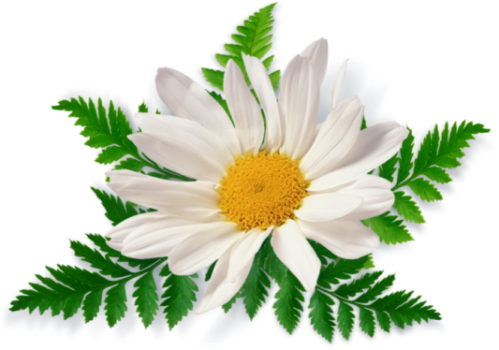 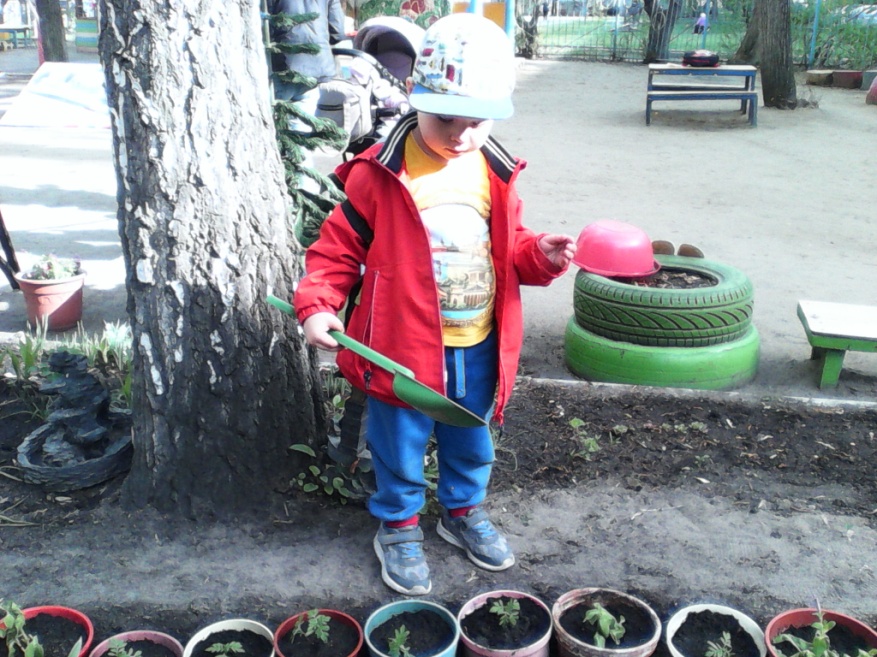 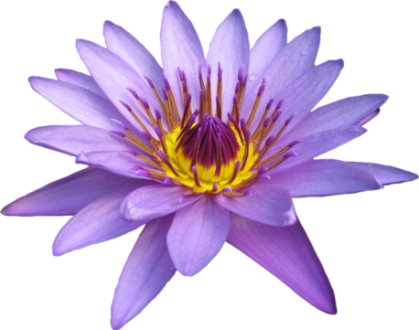 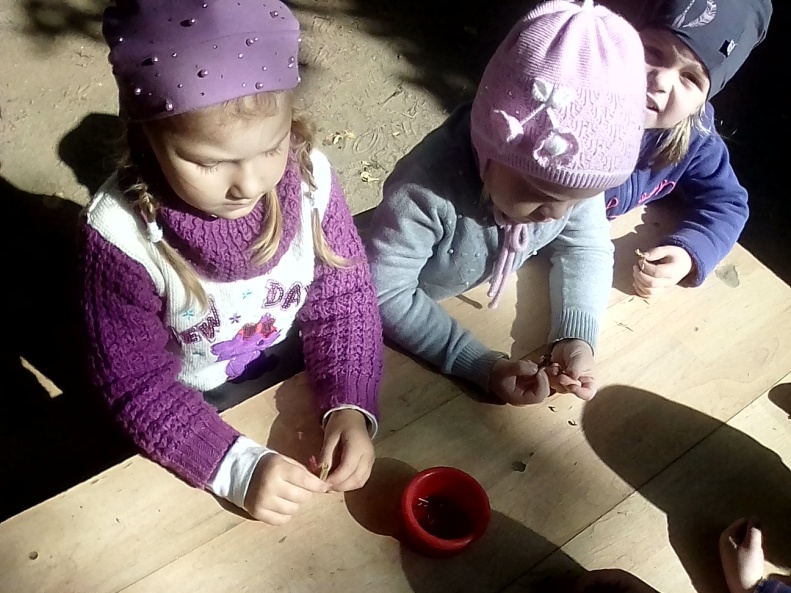 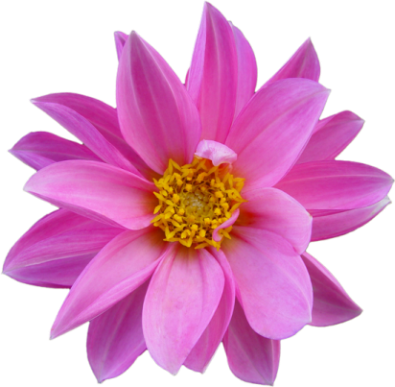 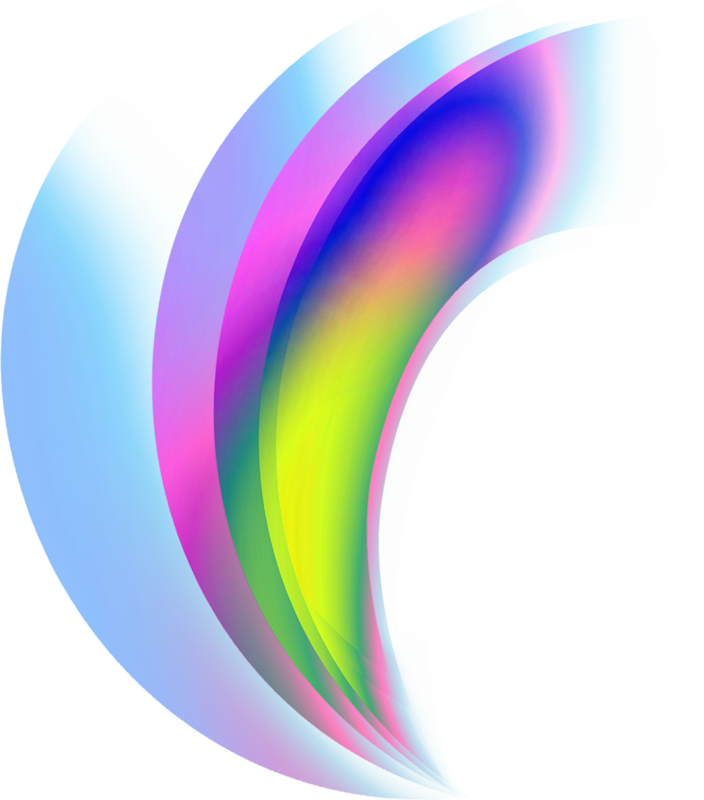 г
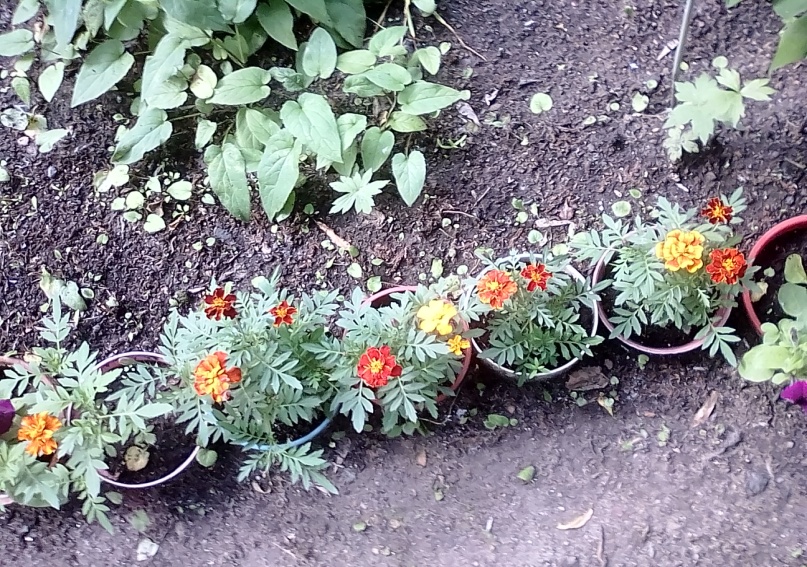 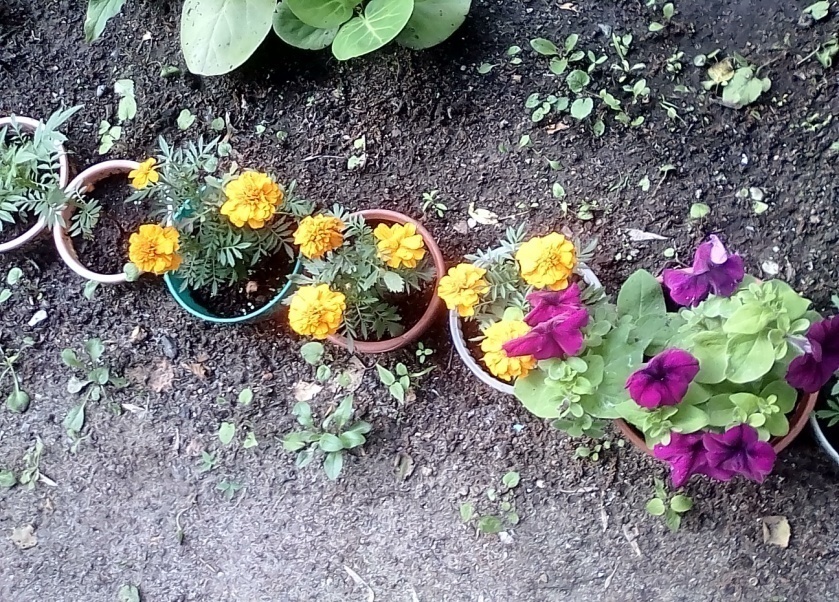 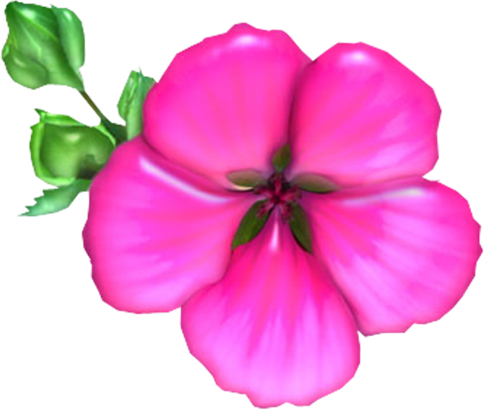 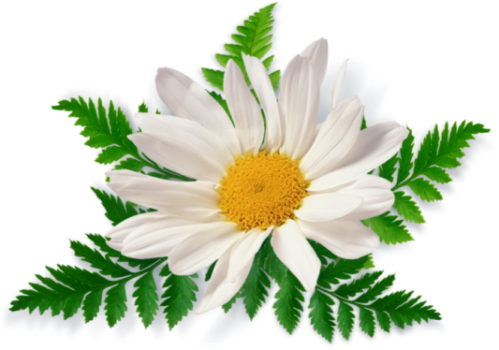 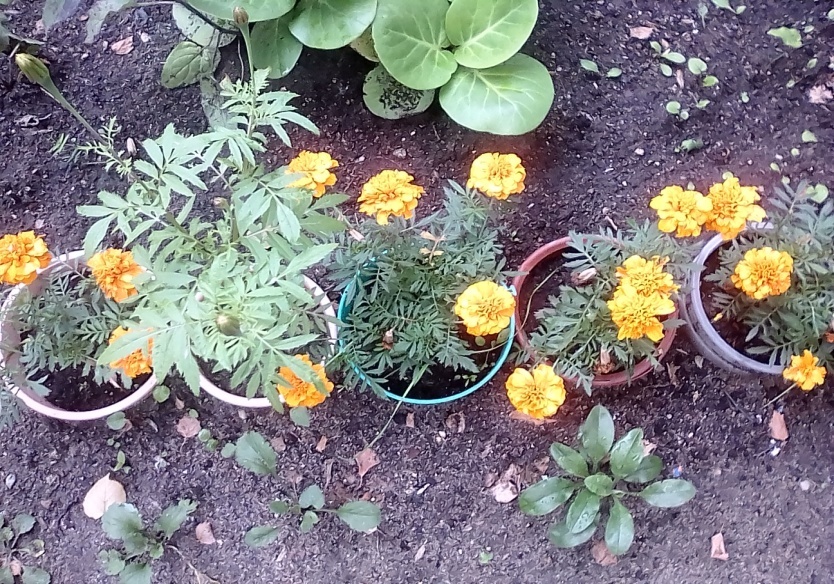 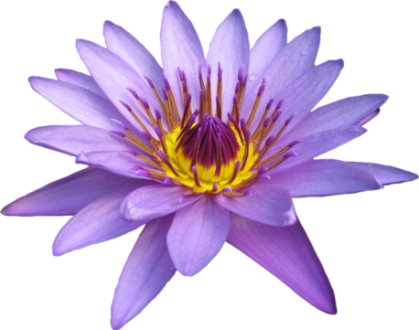 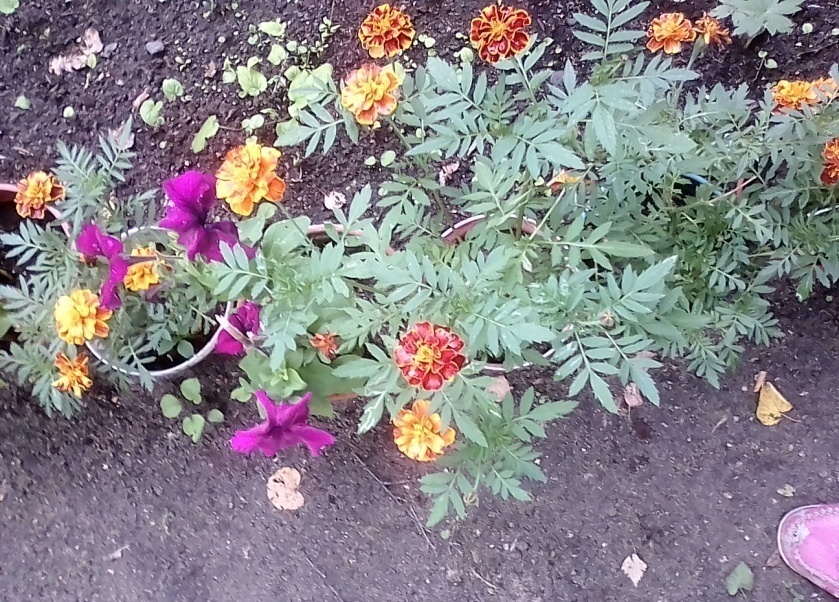 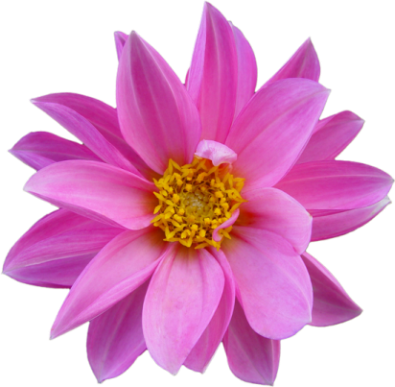 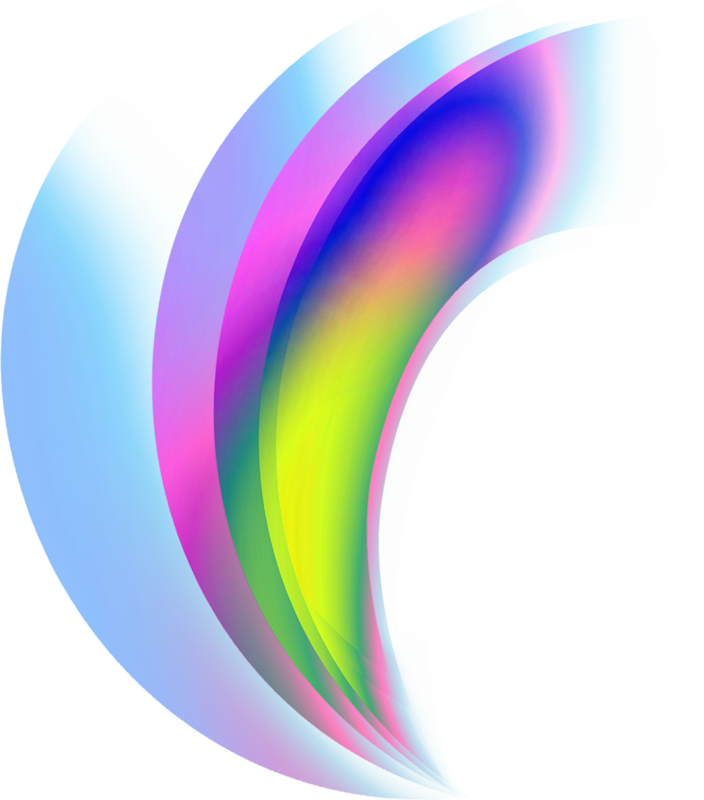 г
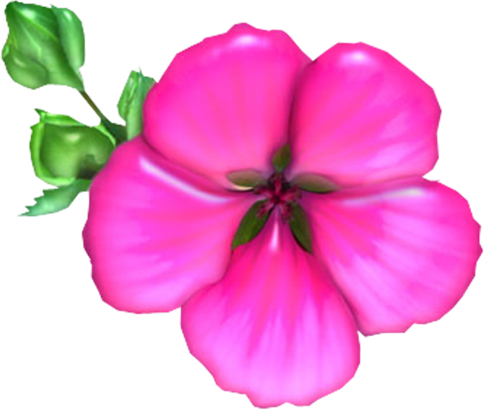 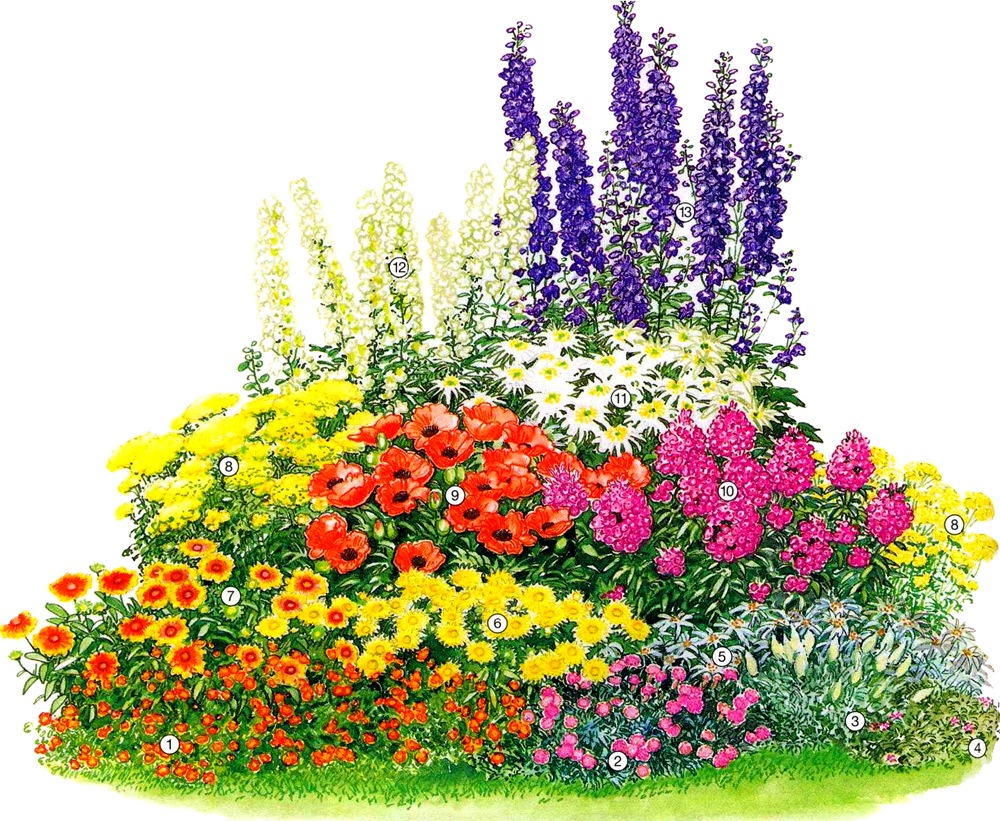 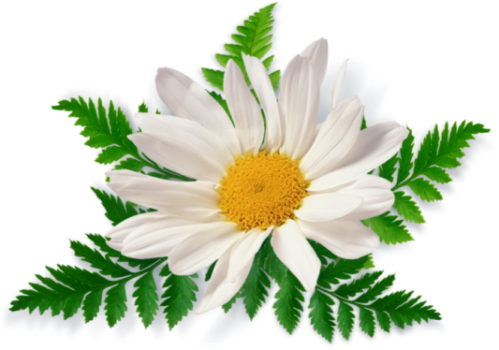 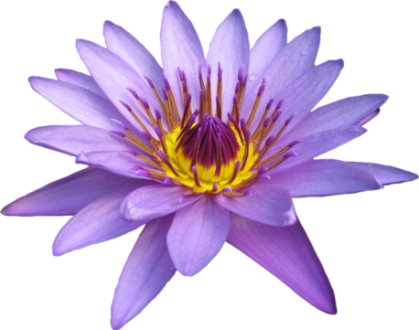 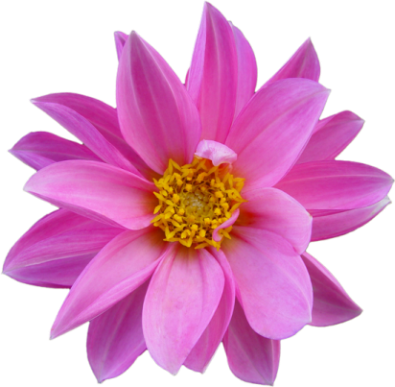